Drill V
练习课 

L1.简单的爱情
法律
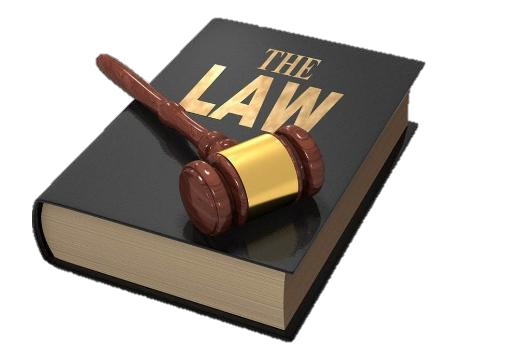 法律
法律规定未成年人不可以抽烟。
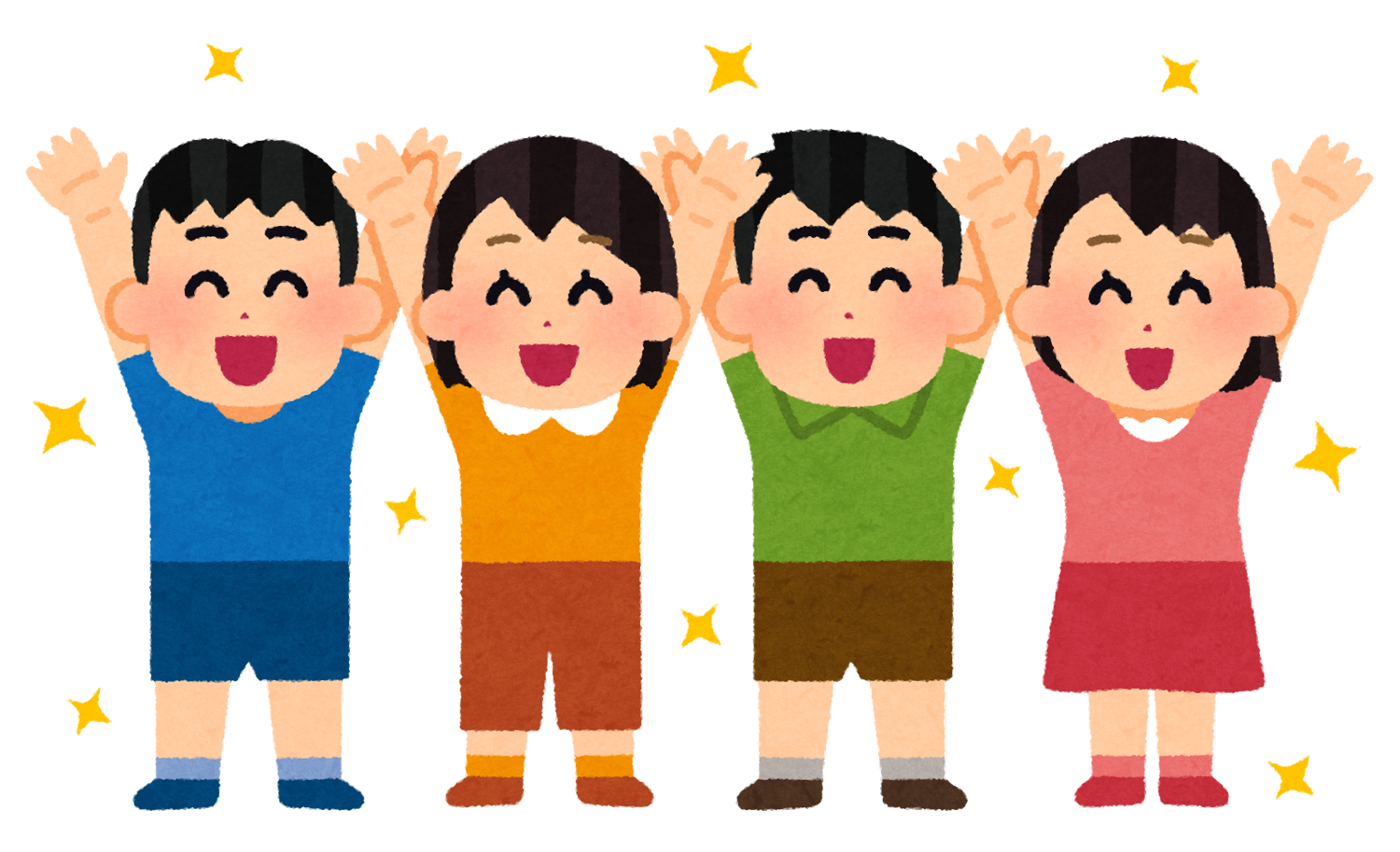 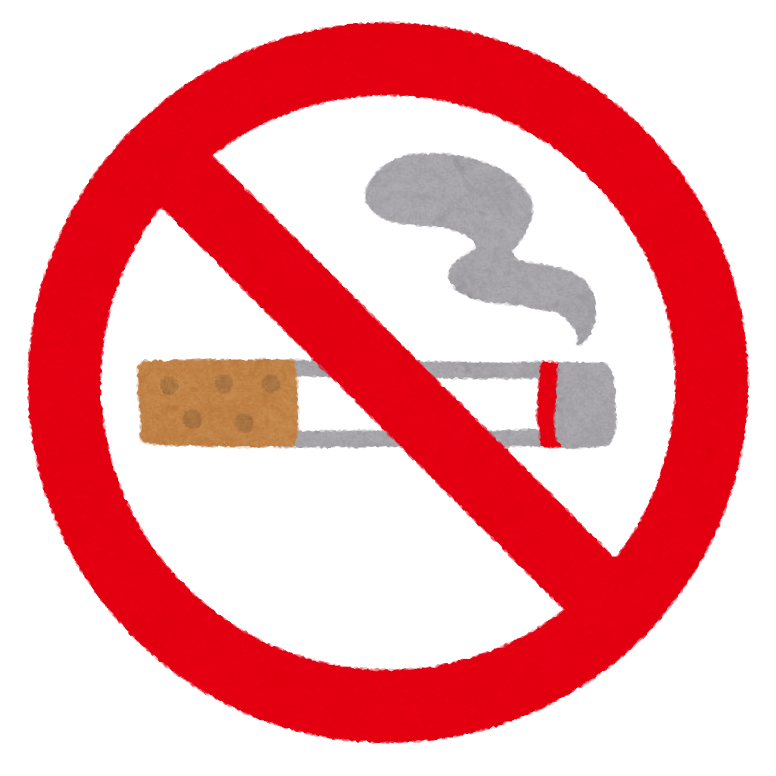 法律
法律规定
需要
成年人
结婚
不可以
上学
喝酒
开车
未成年人
可以
俩
俩
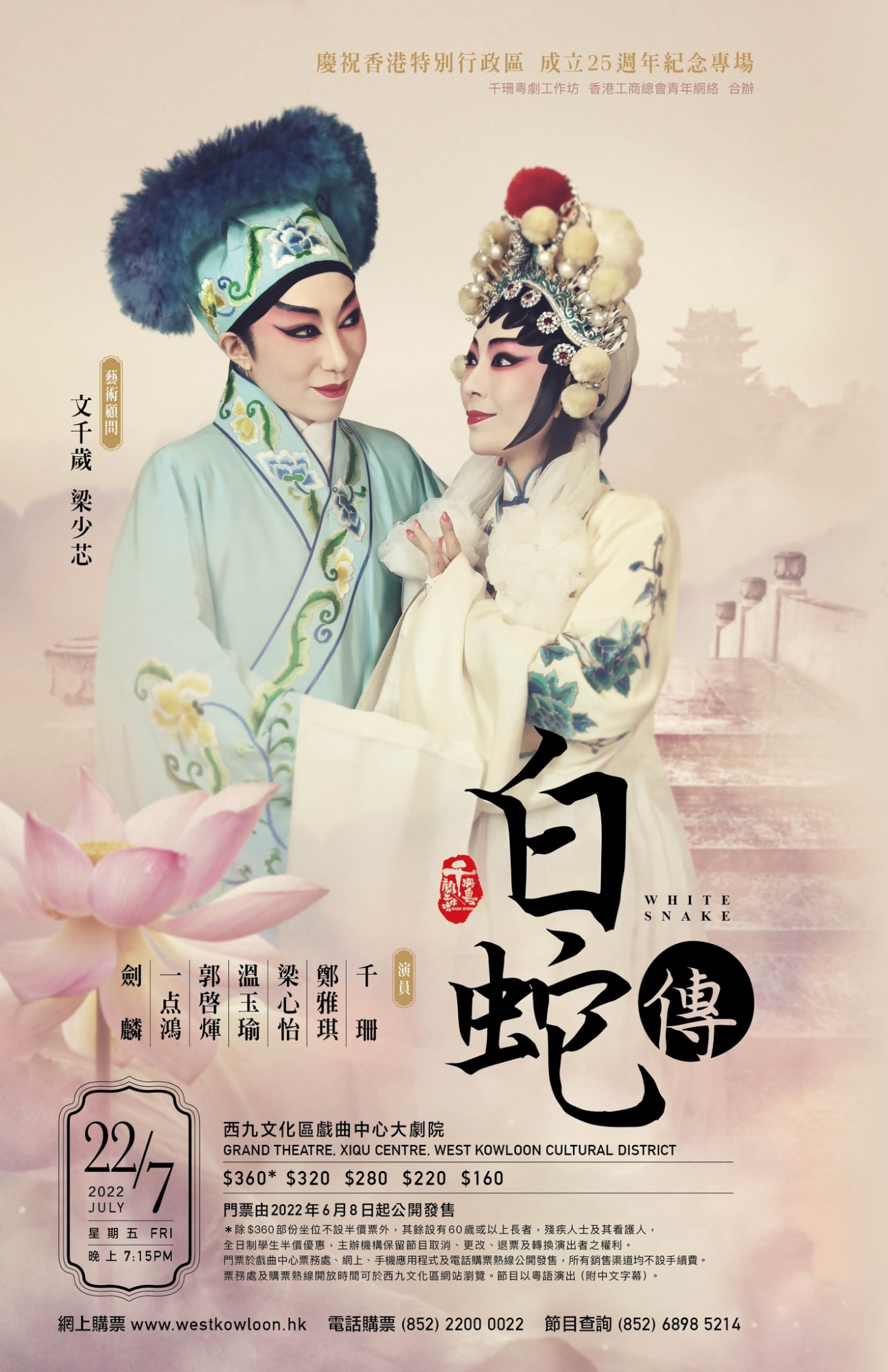 他们俩
俩
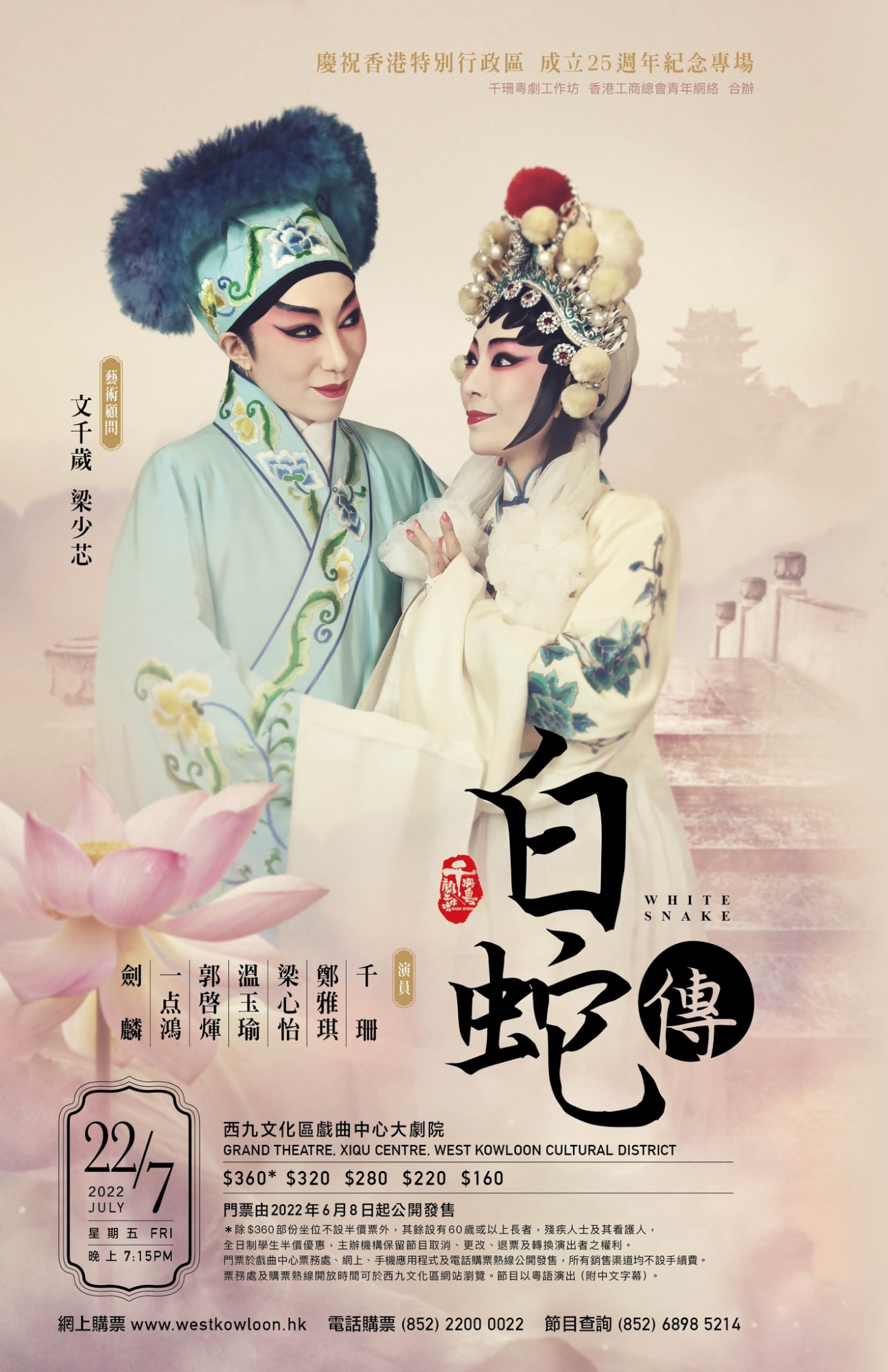 他们俩是夫妻。
俩
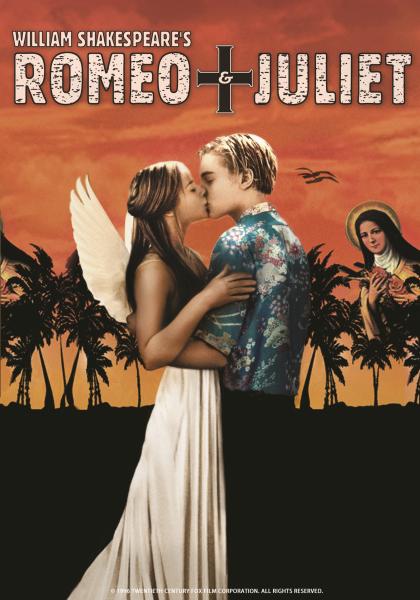 俩
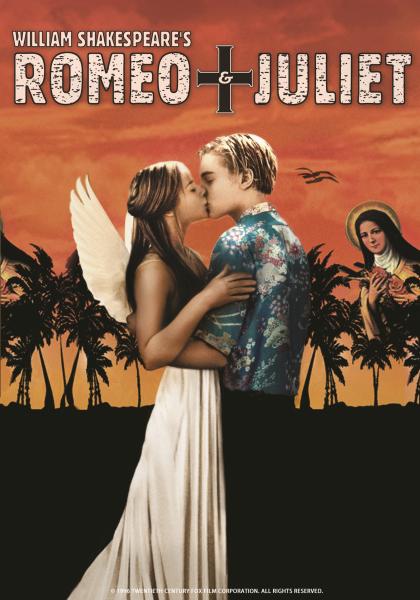 情侣俩
俩
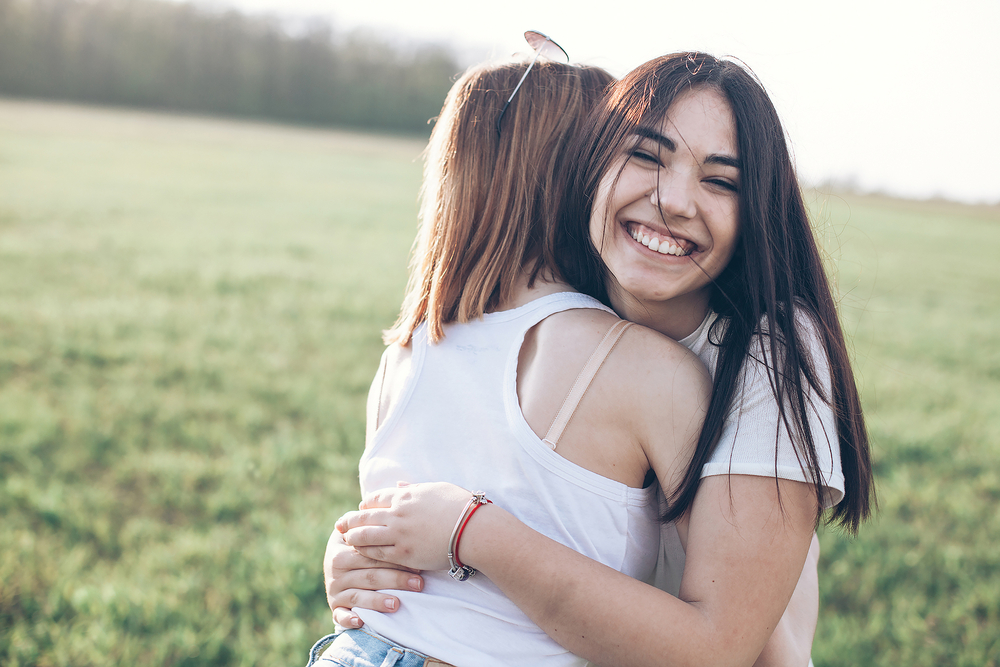 俩
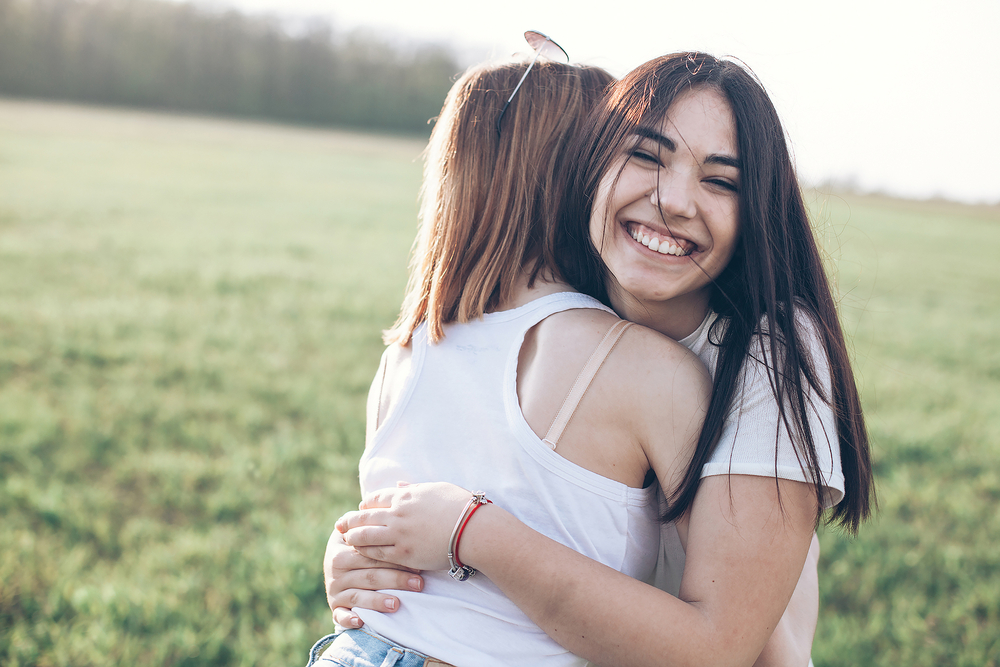 姐妹俩
俩
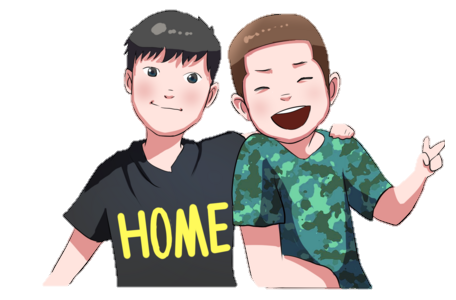 俩
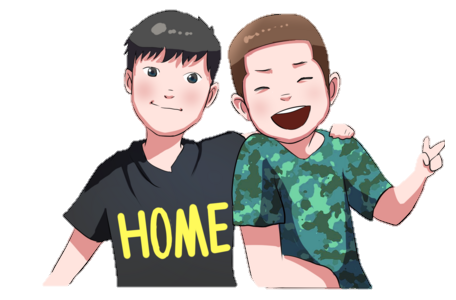 兄弟俩
俩
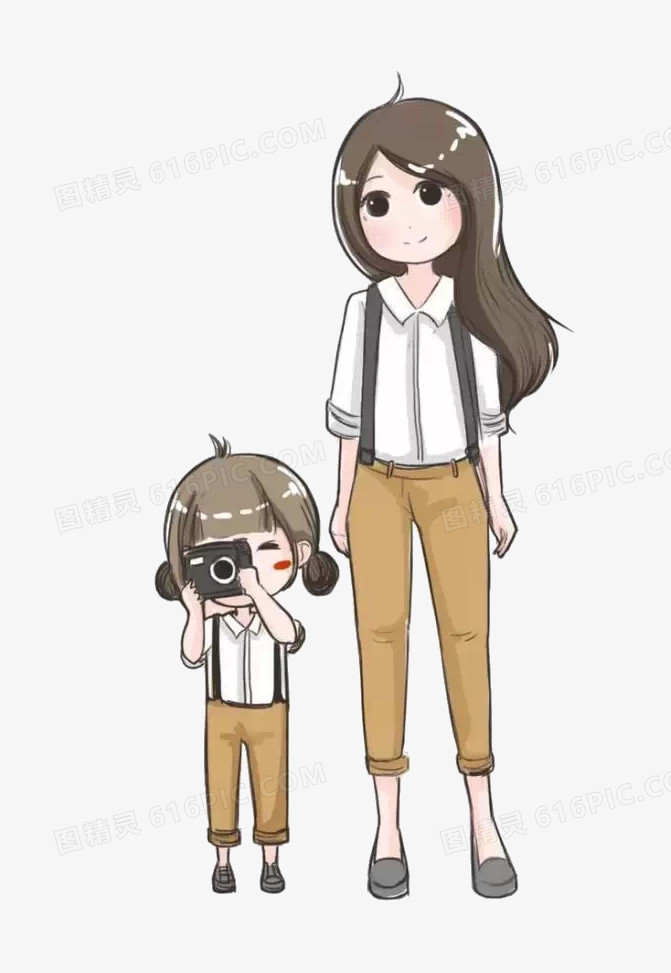 俩
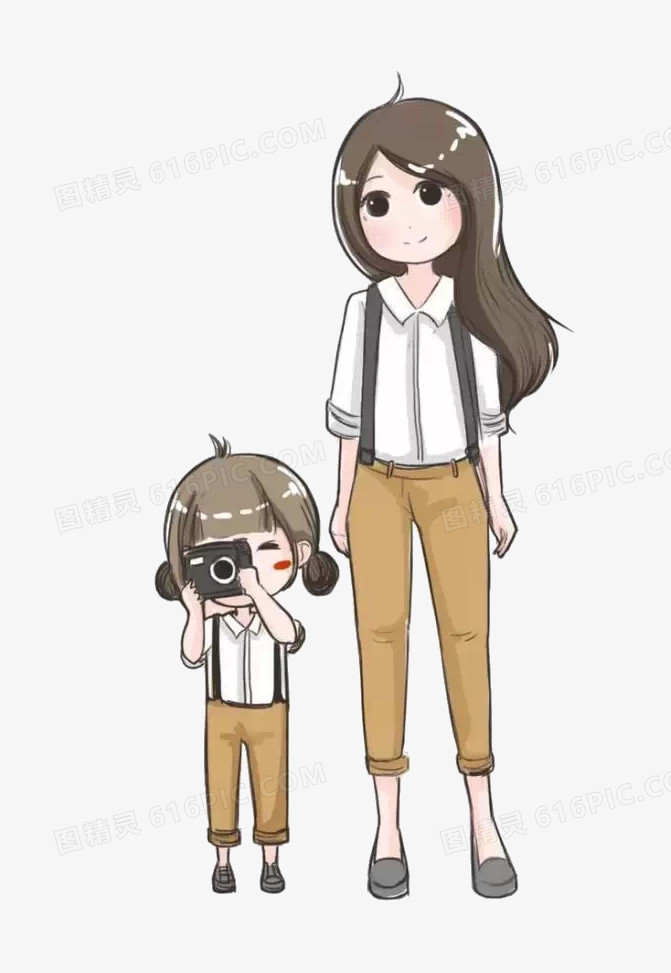 母女俩
俩
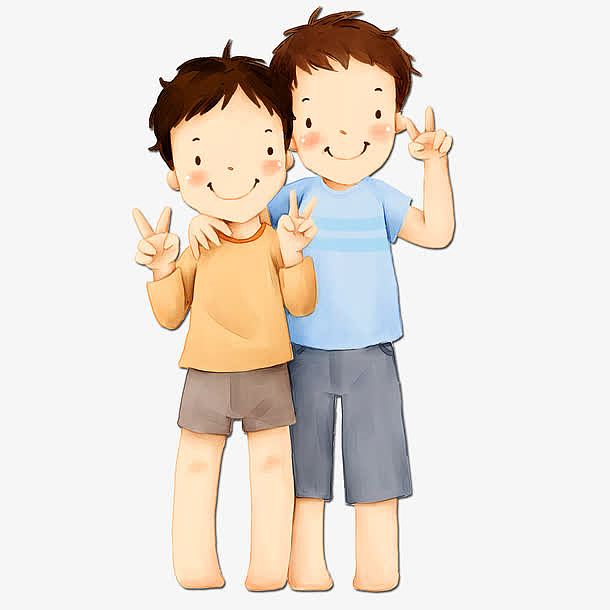 俩
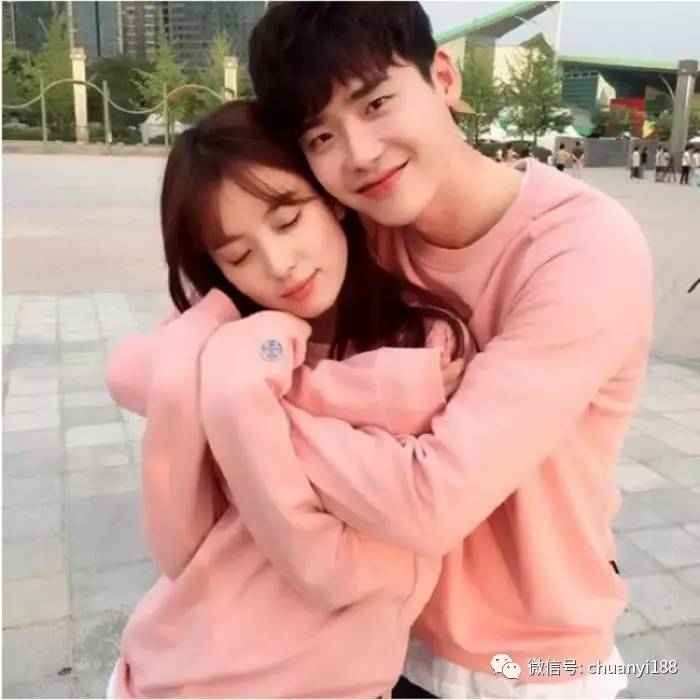 俩
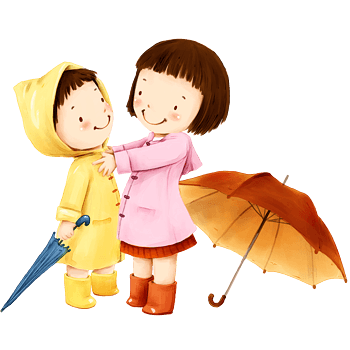 俩
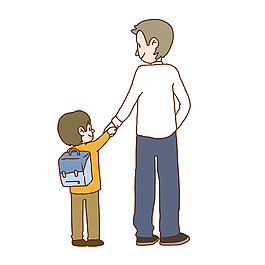 俩
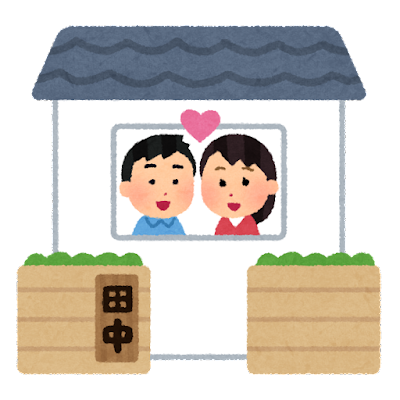 仨
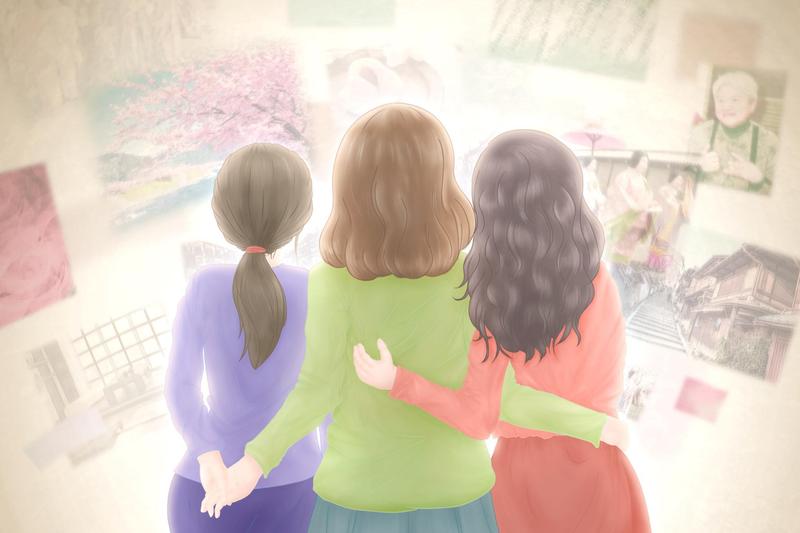 倆、仨
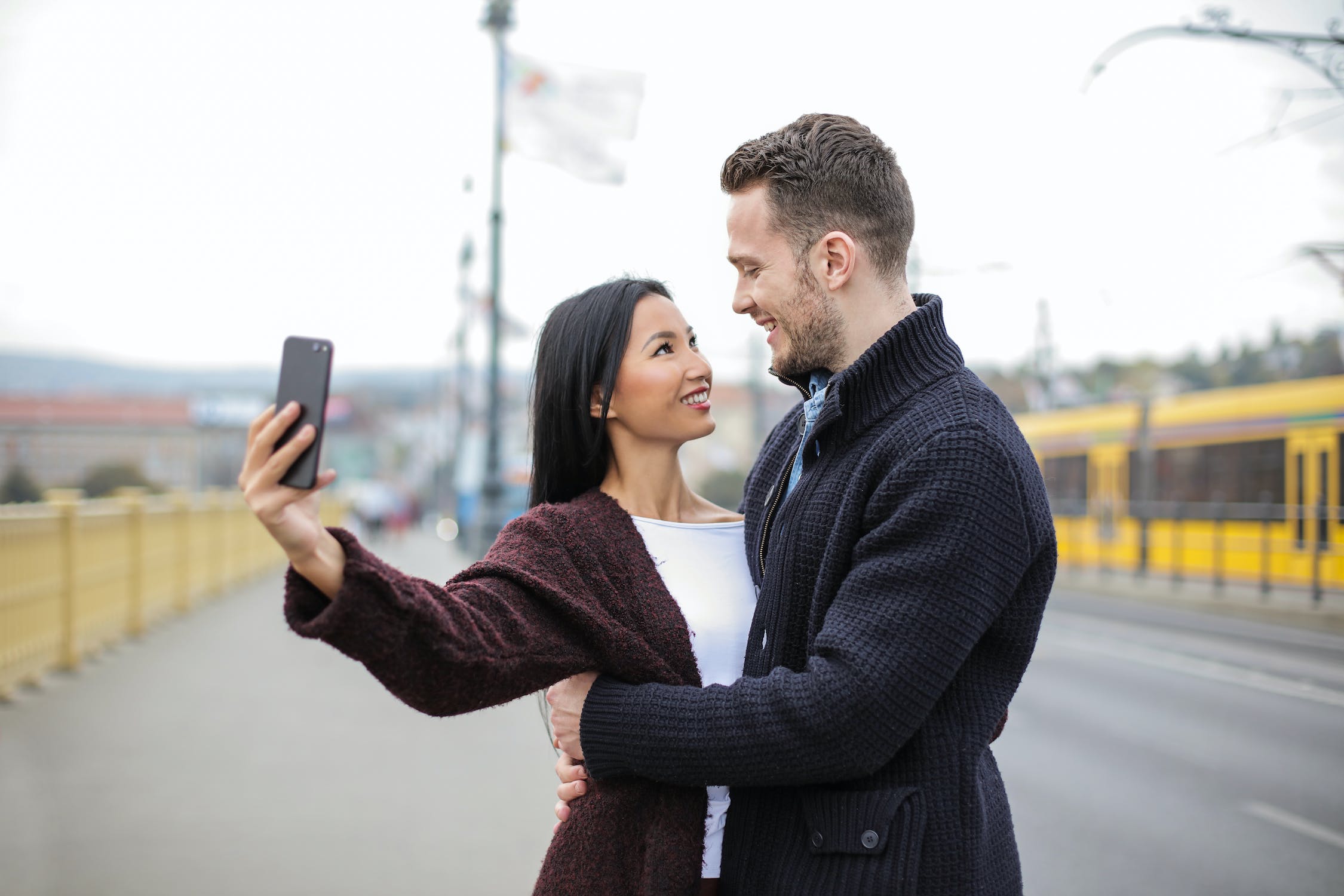 倆、仨
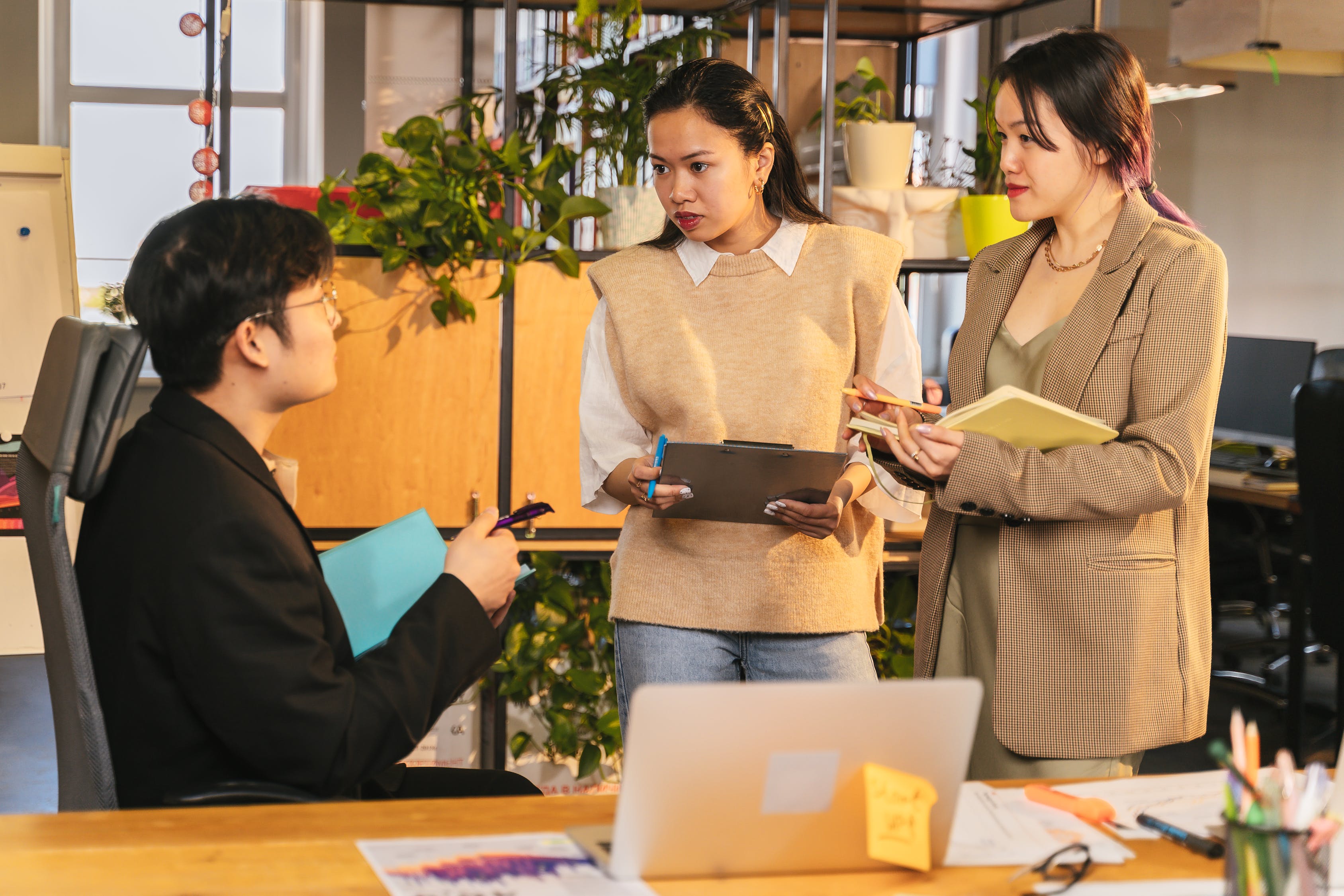 倆、仨
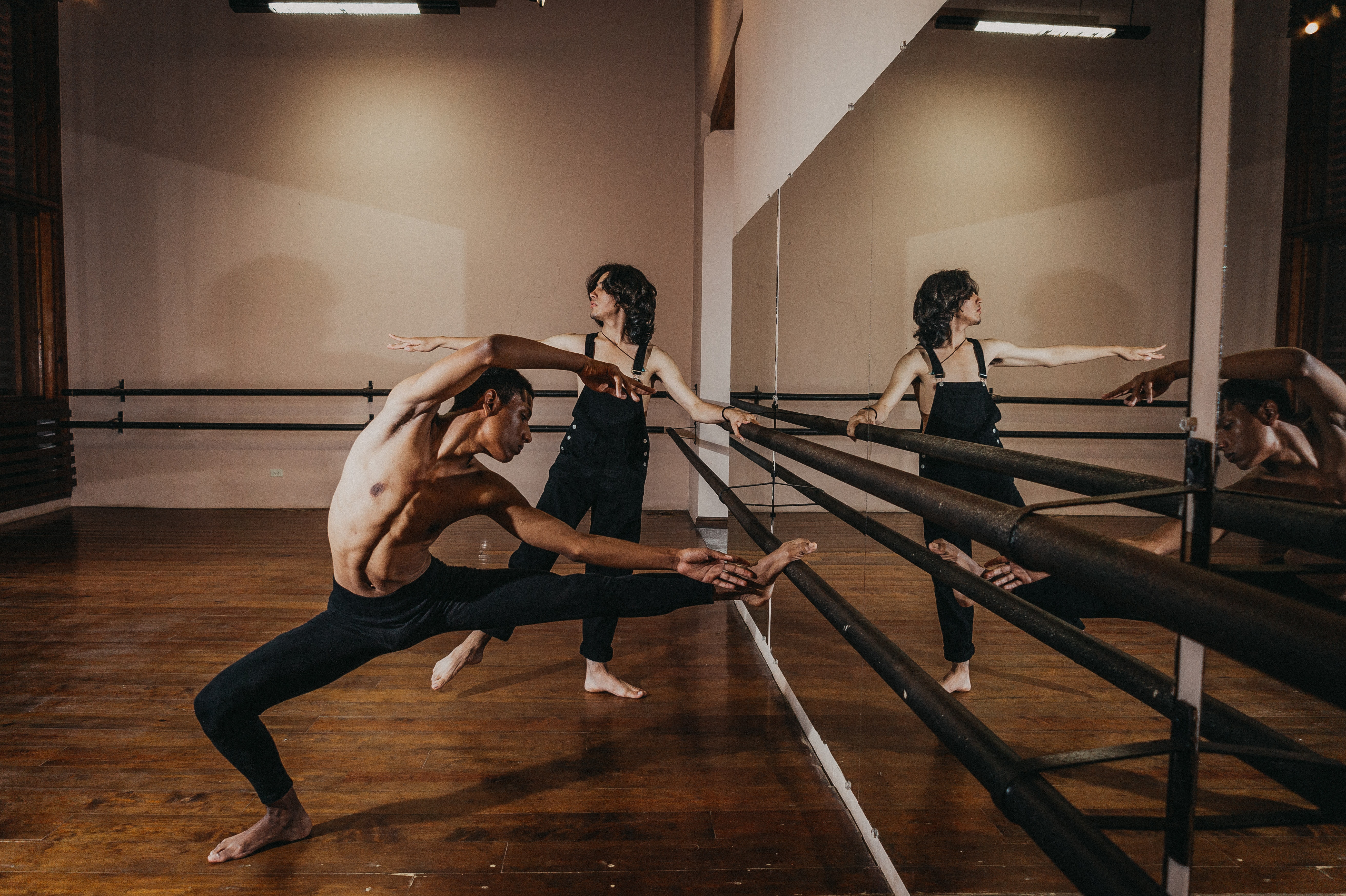 倆、仨
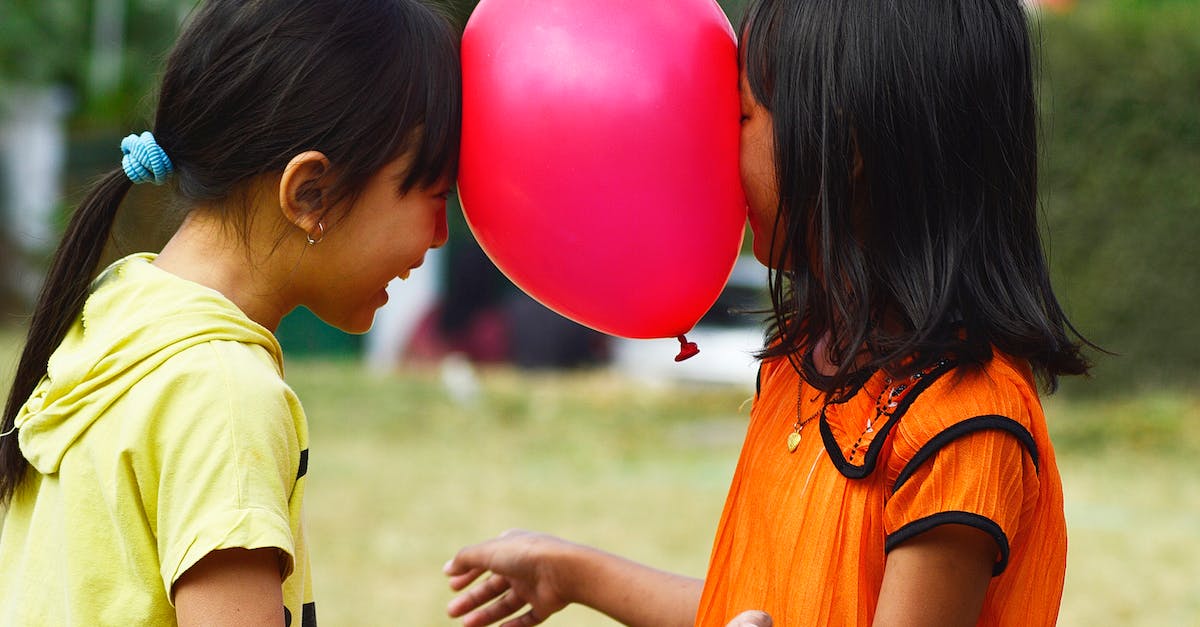 倆、仨
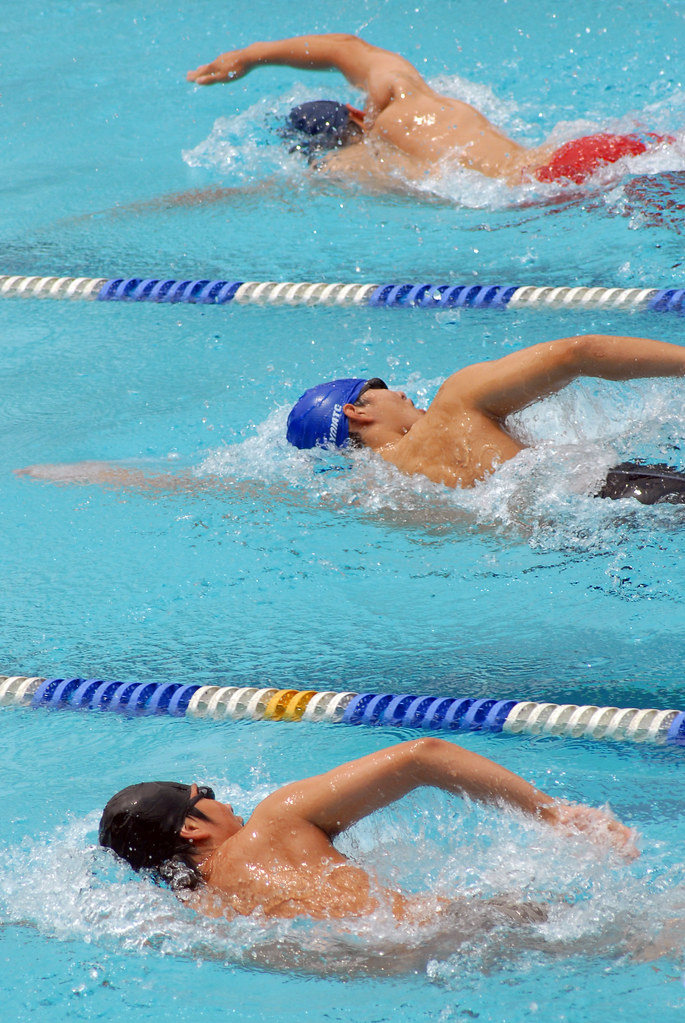 倆、仨
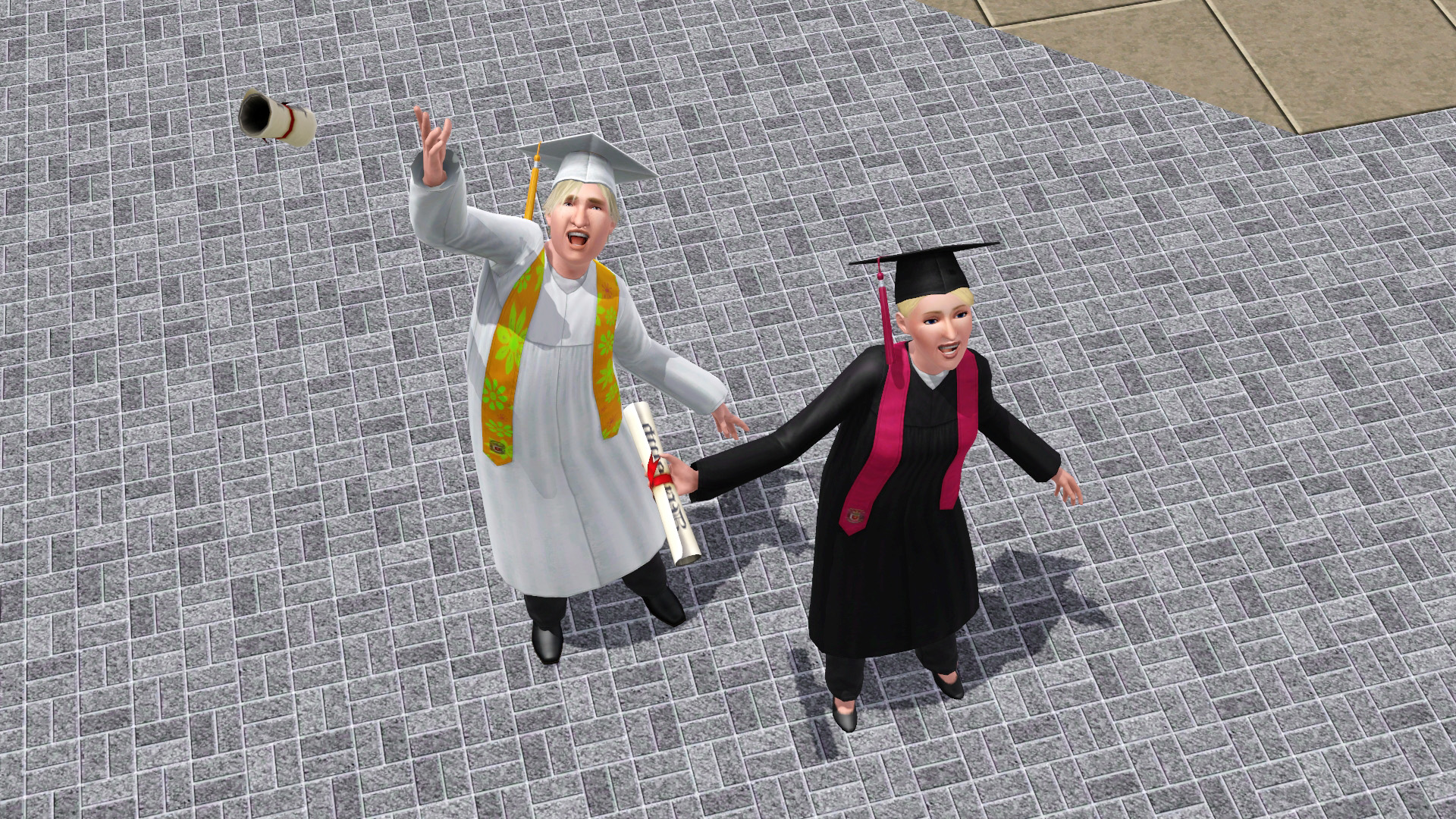 印象
印象
他们俩对山的印象很好。
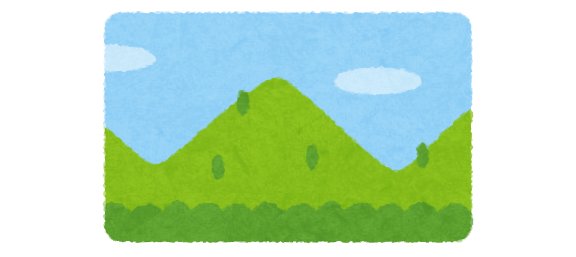 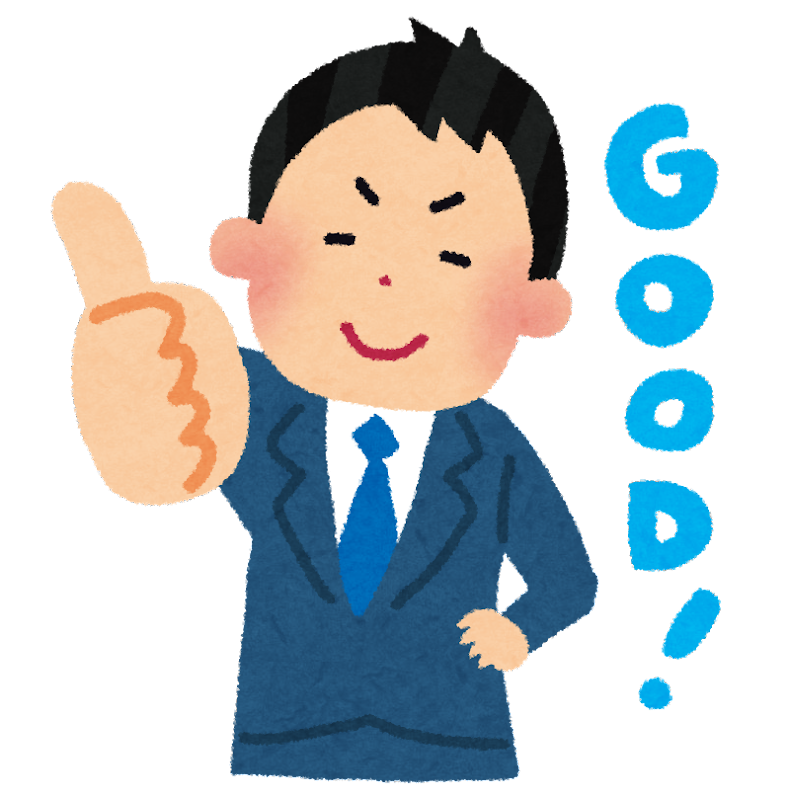 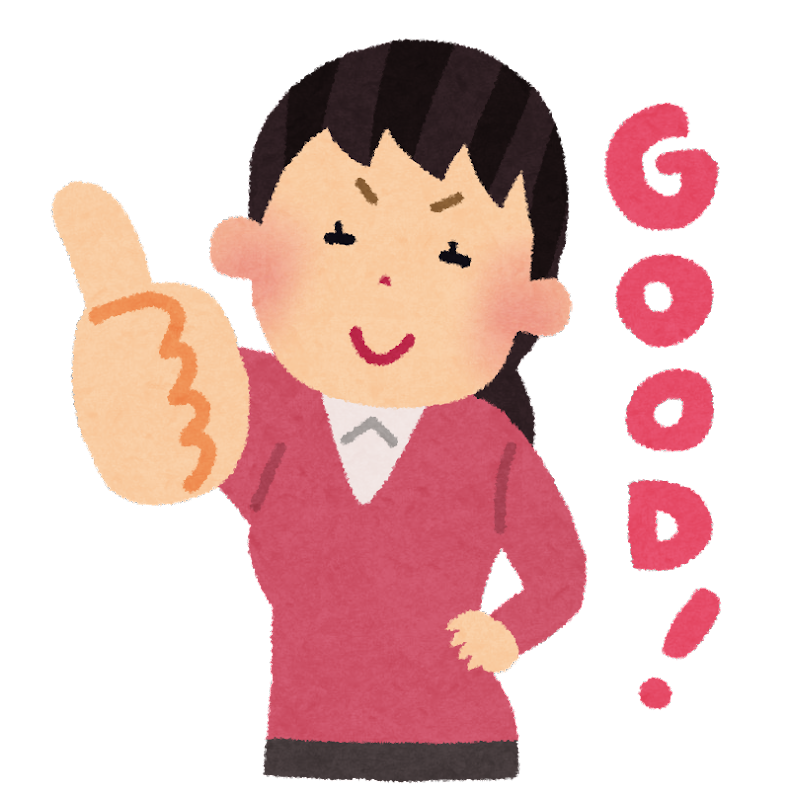 印象
对这些地方的印象是什么？
印象
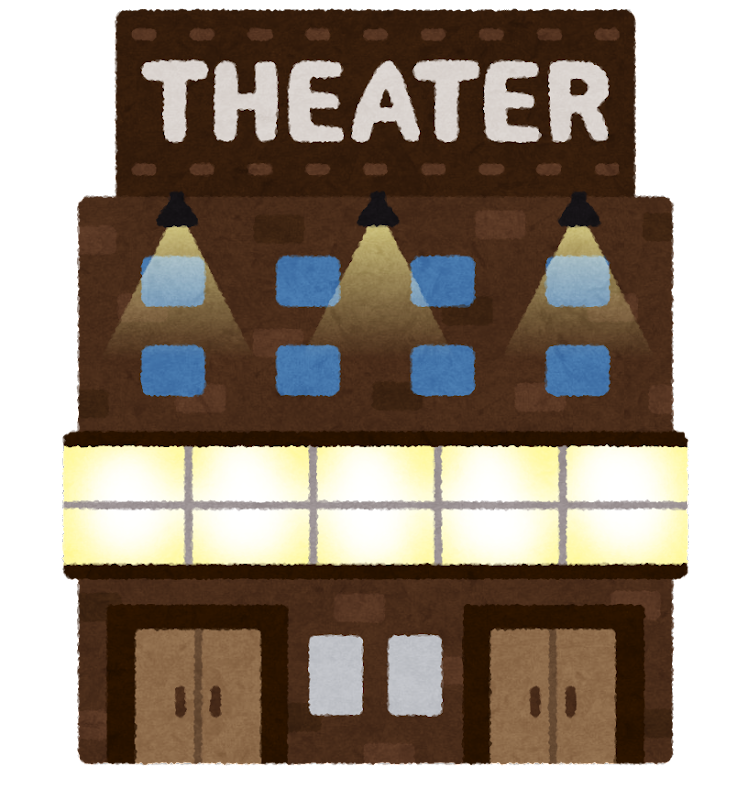 印象
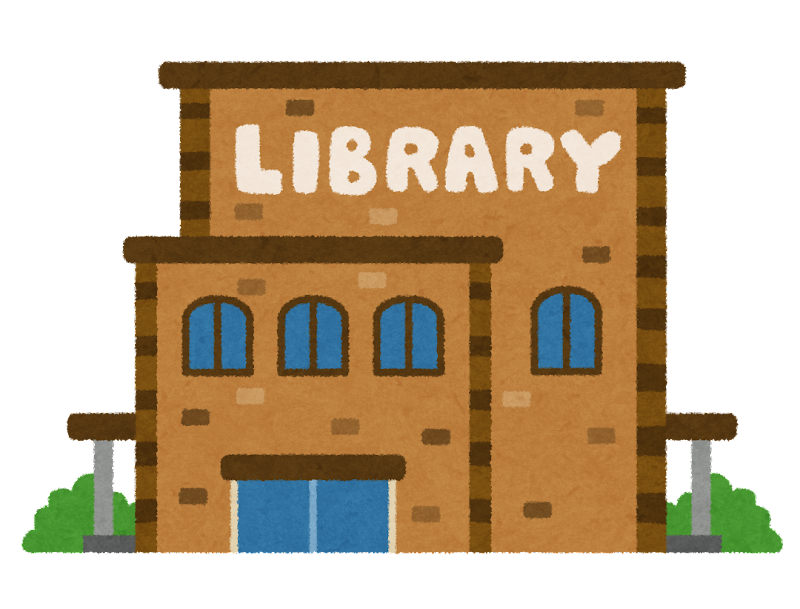 印象
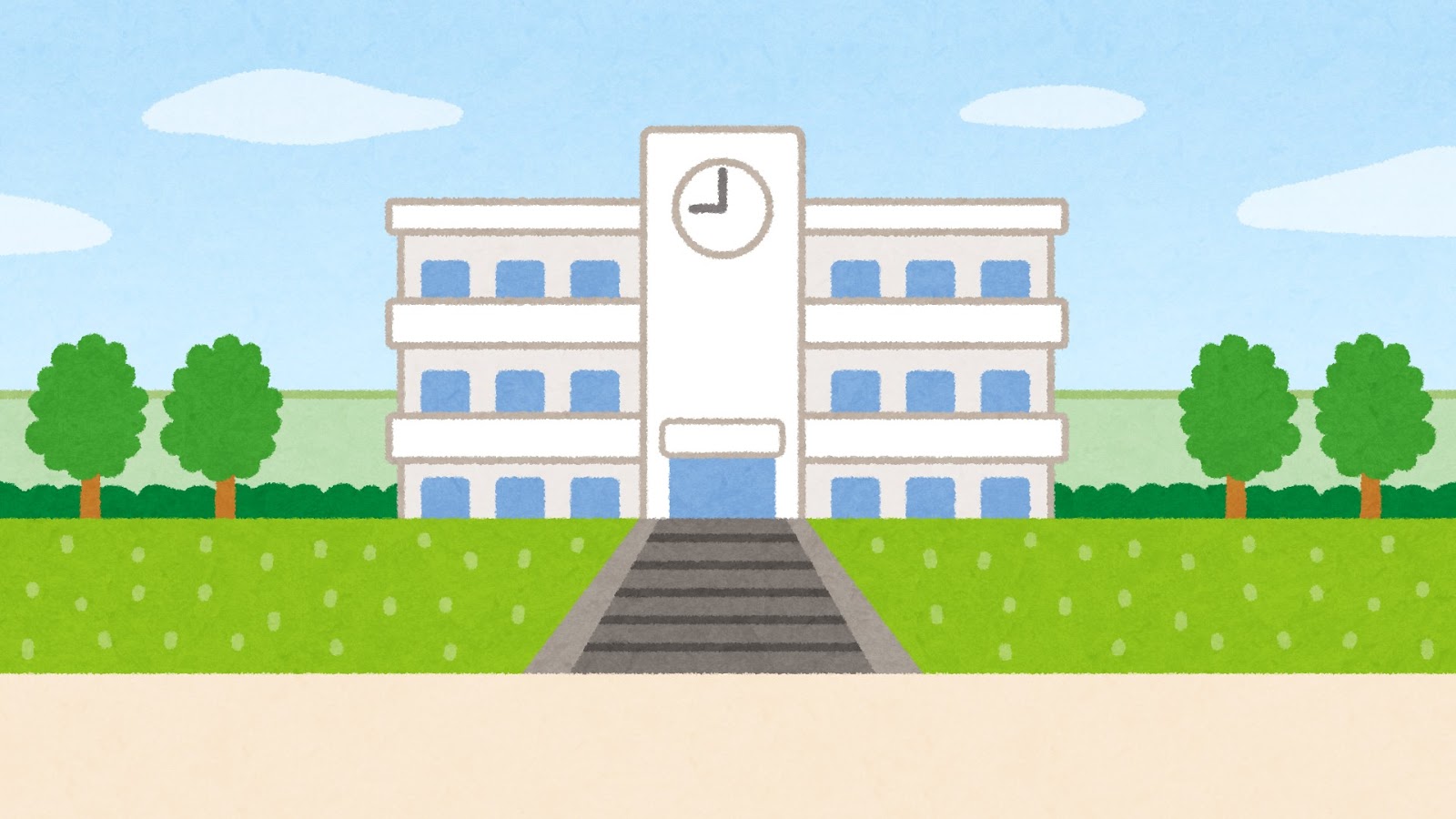 印象
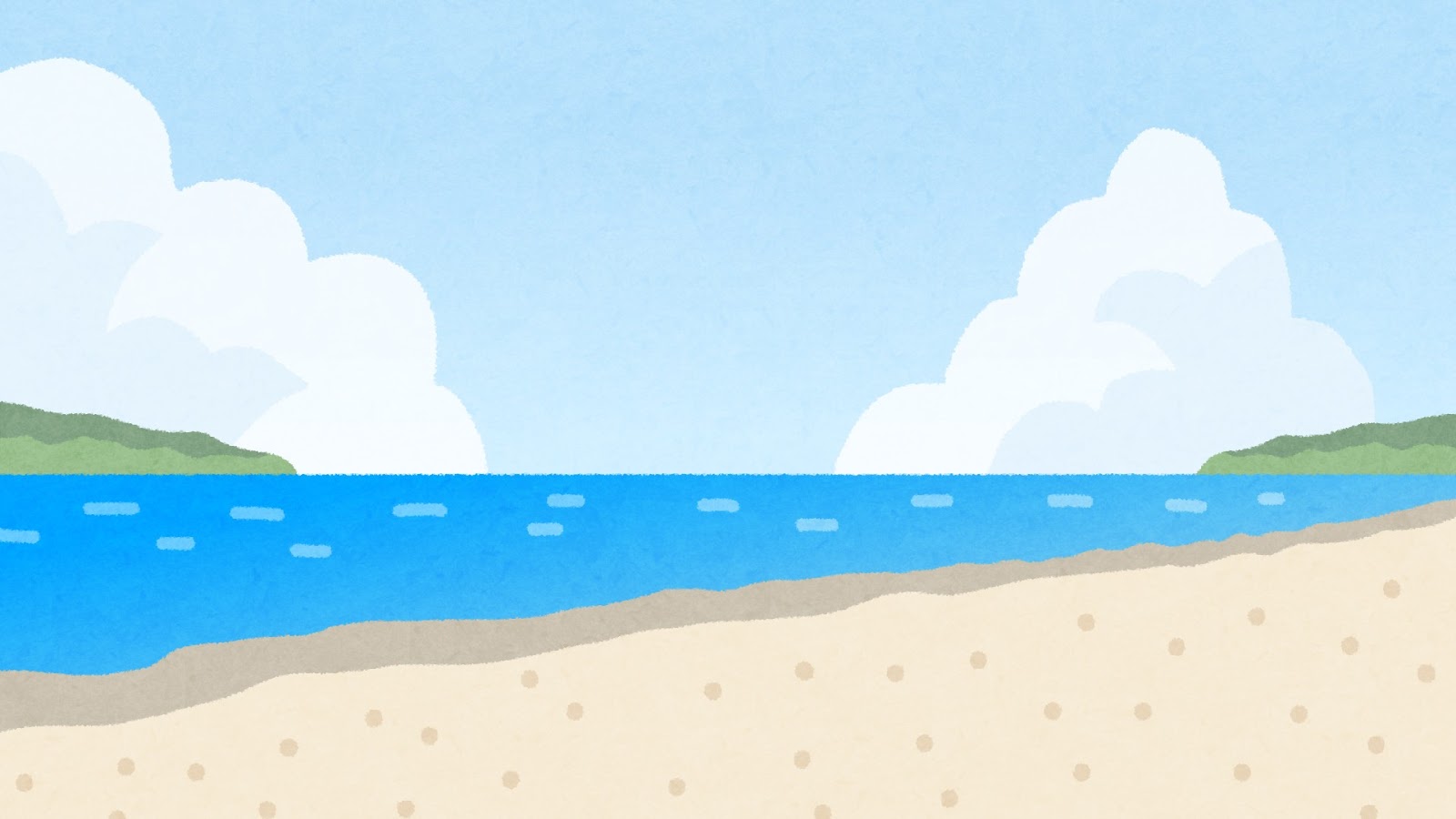 印象
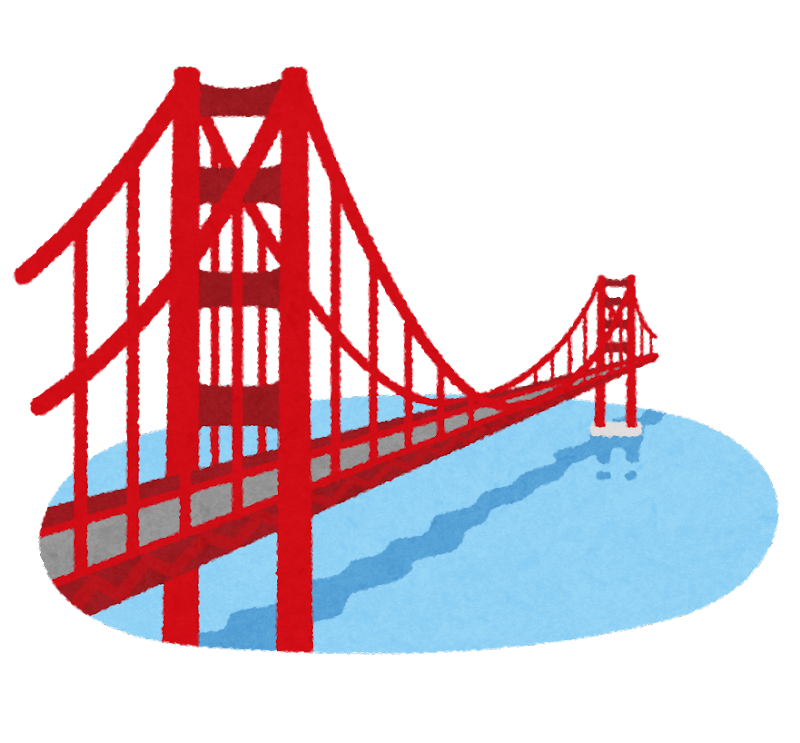 深
深
我们仨人对捷克菜的印象很深。
深
分享印象最深的地方。
熟悉
熟悉
请问你最熟悉的　　　　是什么？
爱情故事
电影
節日
性格
性格
我喜欢性格好的人。
性格
对警察的性格印象？
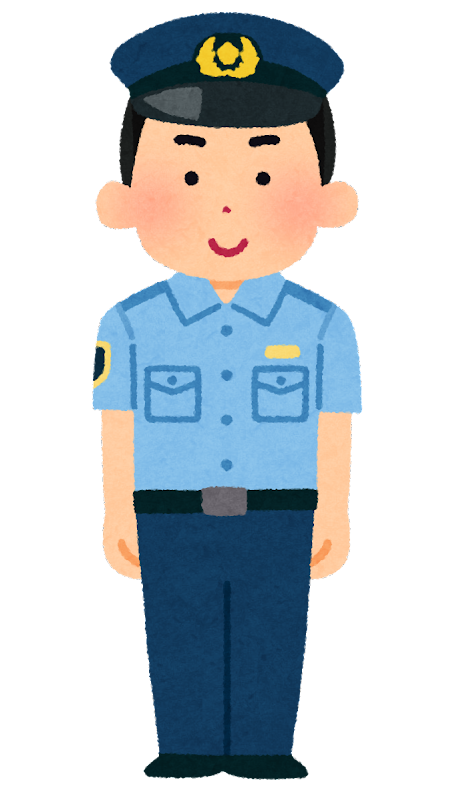 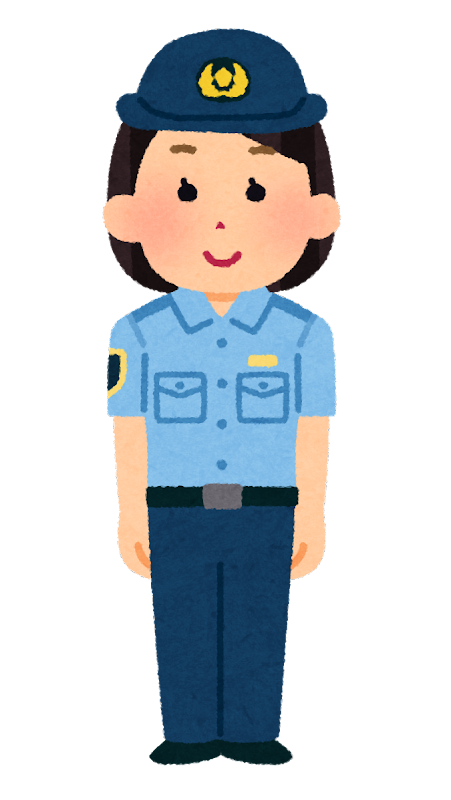 性格
对猫的性格印象？
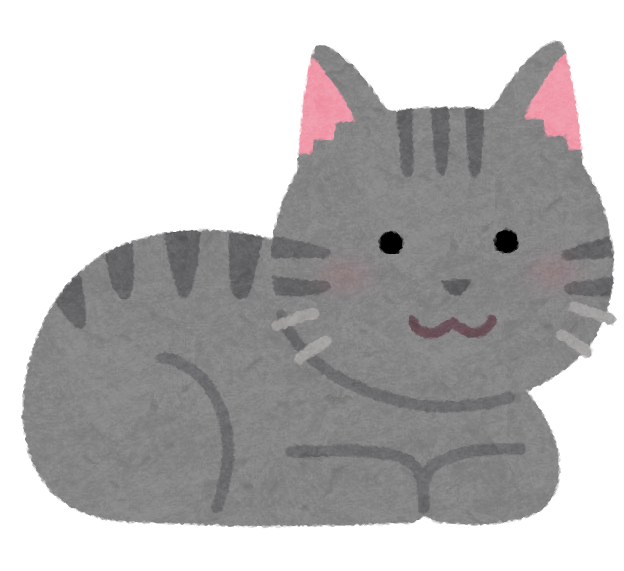 性格
你的家人有什么性格？
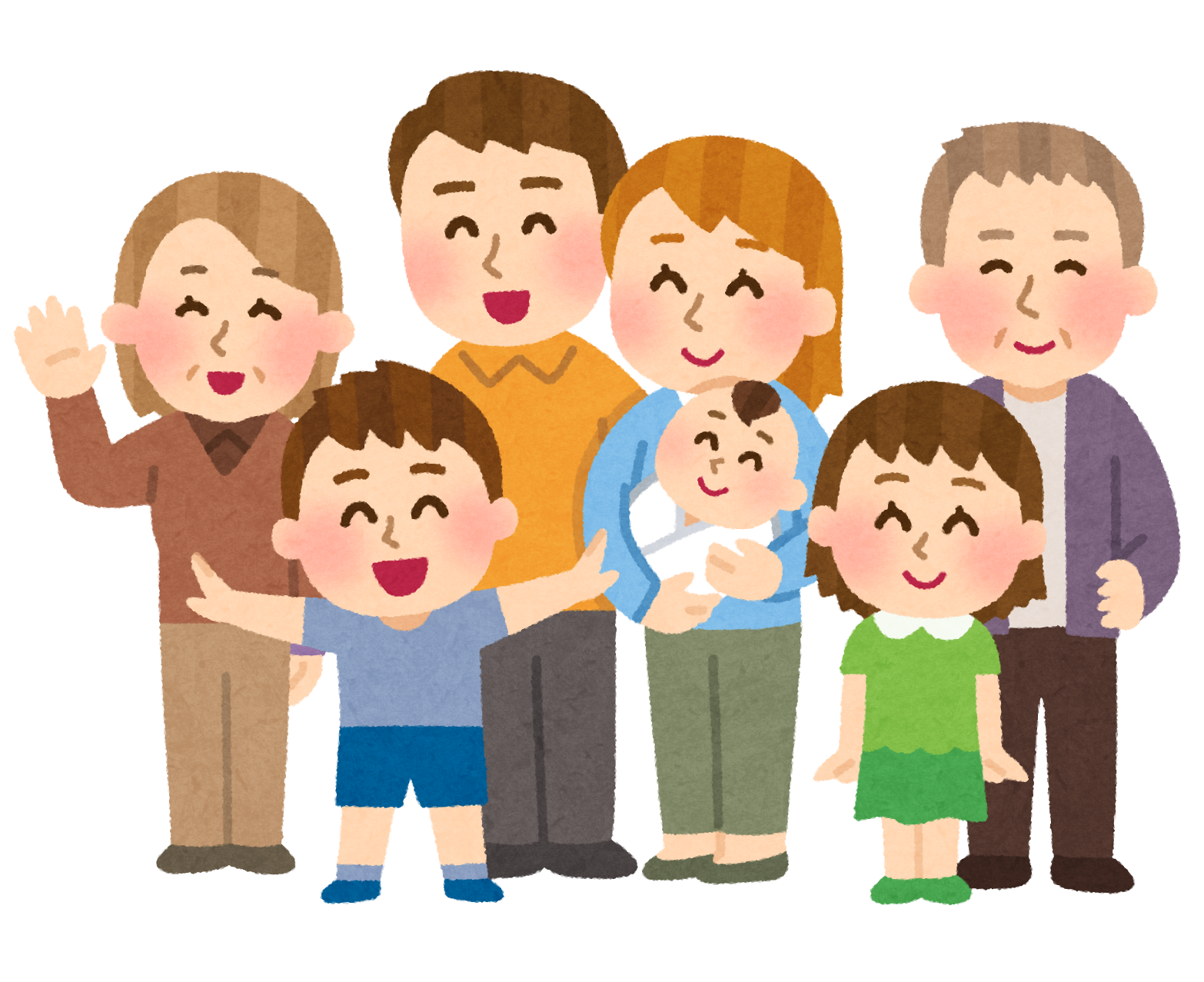 性格
你喜欢什么性格的人？
不仅……而且/也/还……
不仅……而且/也/还……
他不仅会踢足球，也会打棒球。
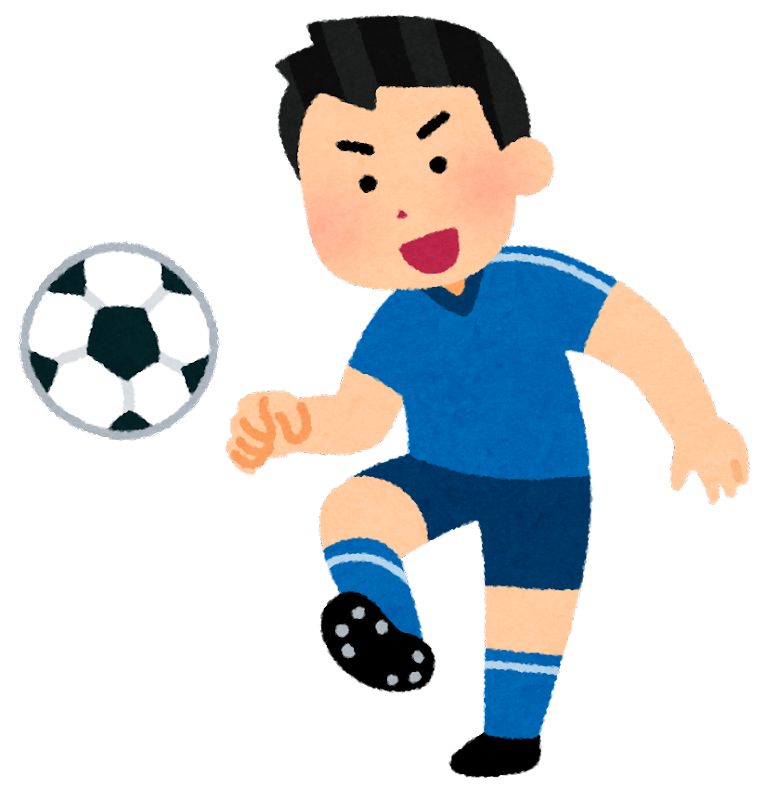 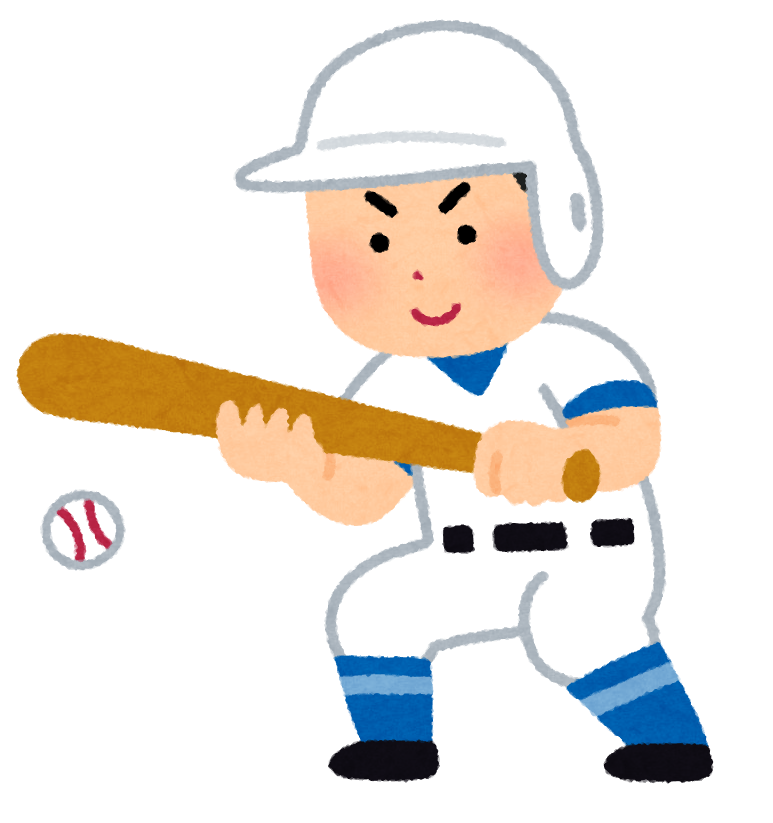 不仅……而且/也/还……
不仅……而且/也/还……
介绍一种你喜欢的运动。
不仅……而且/也/还……
不仅……而且/也/还……
不仅……而且/也/还……
分享一位你喜欢的歌手。
不仅……而且/也/还……
不仅……而且/也/还……
介绍一座你印象最深的城市。
不仅……而且/也/还……
不仅……而且/也/还……
介绍你最熟悉的節日。
不仅……而且/也/还……
不仅……而且/也/还……
印象最深的画面是什么？
S.H.E [ 十七 ]
五月天 [ 转眼 ]
开玩笑
开玩笑
我没有在开玩笑，我很认真。
开玩笑
开玩笑!我......
称赞
Chēngzàn
开玩笑
开玩笑！我学了十五年英文了。
你英文很好！
从来
从来
我从来没有去过其他国家。
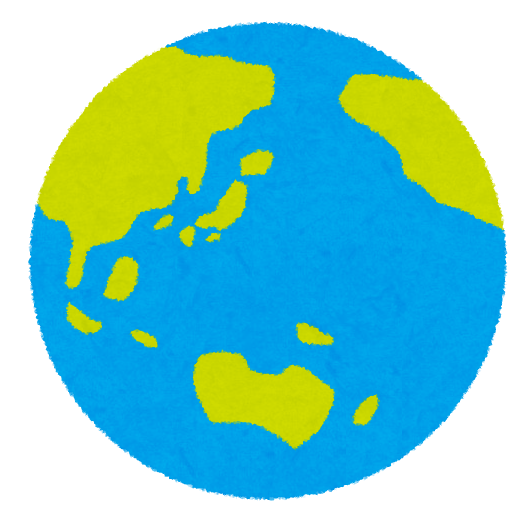 从来
我从来不对         开玩笑。
从来
我从来不对         开玩笑。
战争
比赛
最好
最好
天气很冷，最好要穿外套。
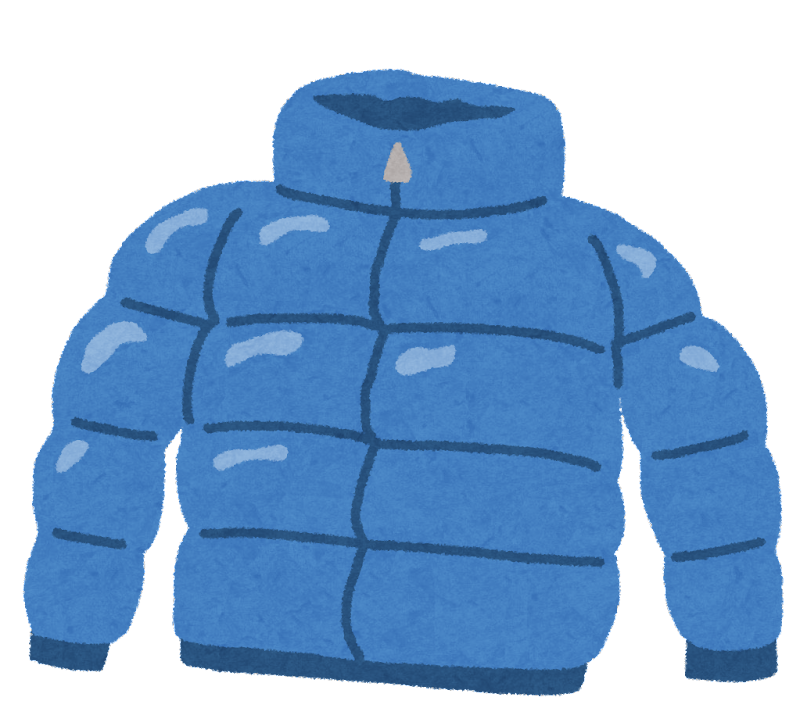 最好
想去其他国家最好去哪里？
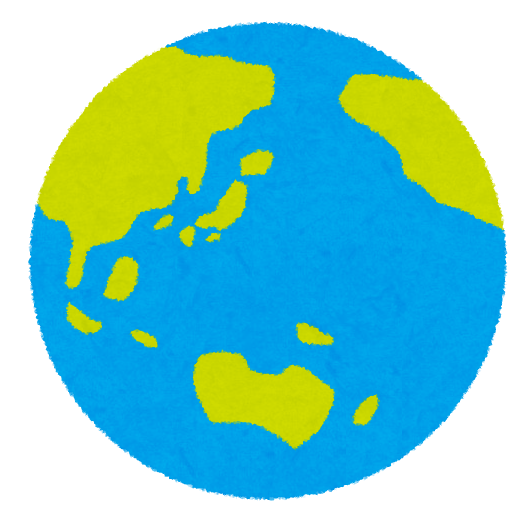 最好
去买东西前最好要带什么？
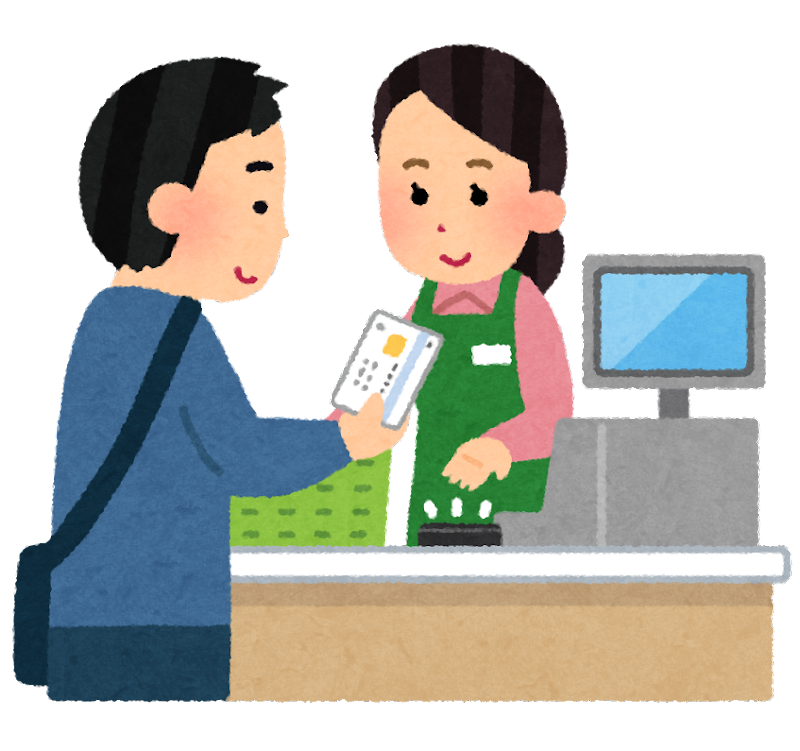 最好
运动前最好要准备什么？
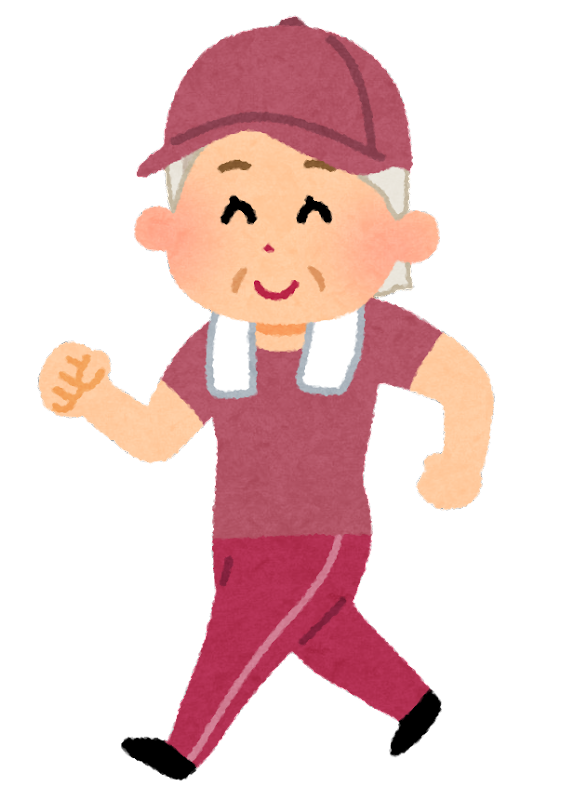 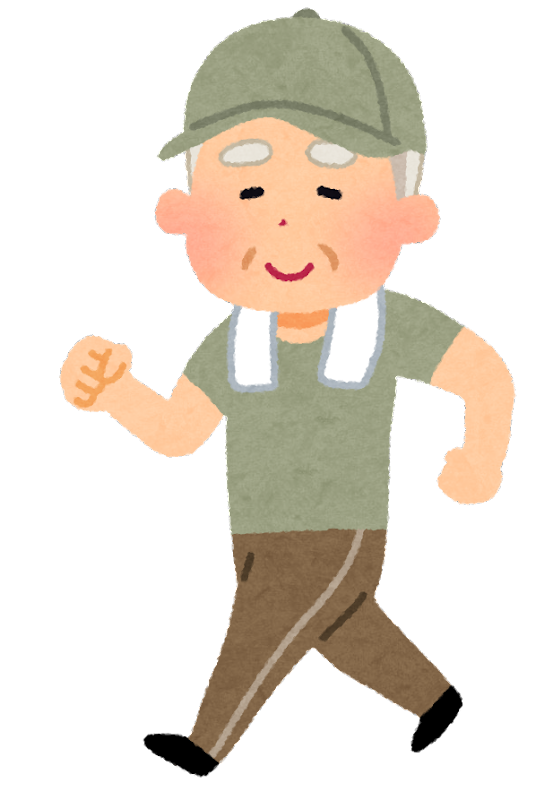 最好
上课完最好要做什么？
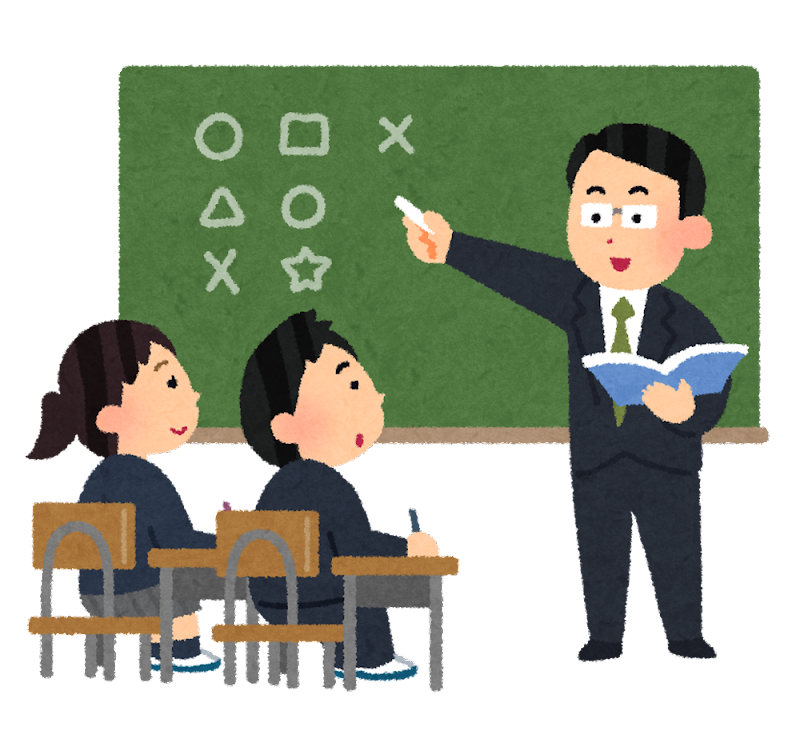 共同
共同
我跟他都认识李小姐，
我们有共同的朋友。
共同
找出你们共同喜欢或讨厌的事情
共同
不仅……而且/也/还……
我们有共同……
适合
适合
夏天很热，所以适合吃冰。
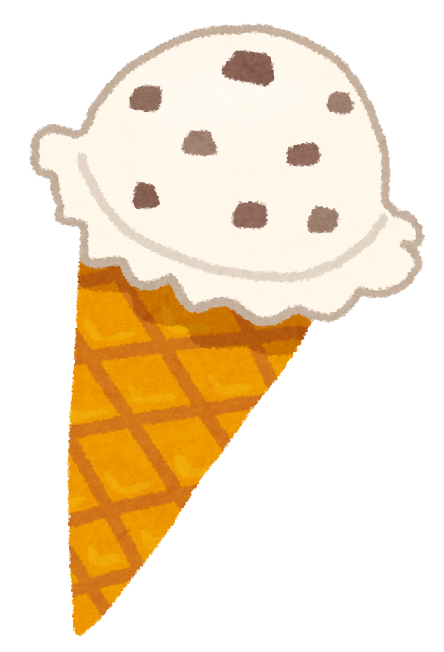 适合
圣诞节适合做什么？
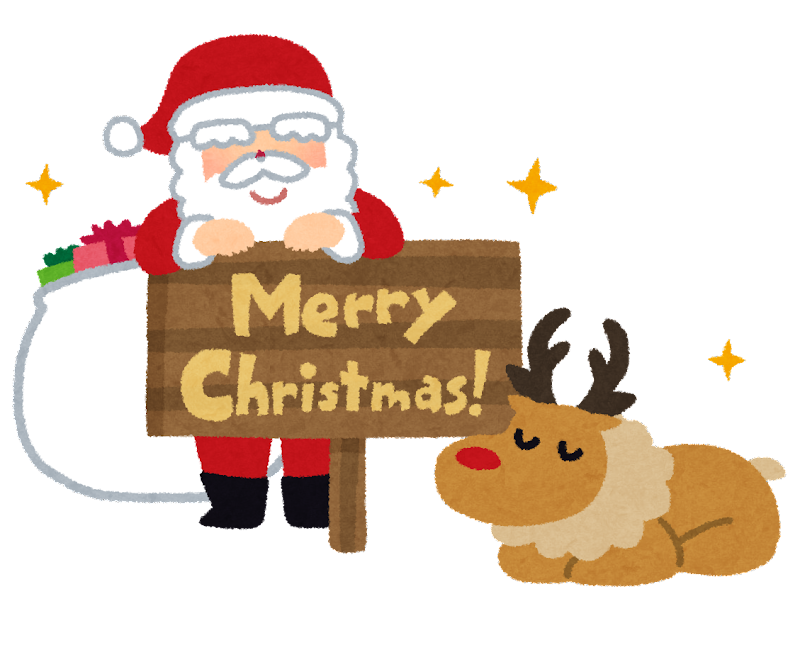 幸福
幸福
我觉得有人煮饭给自己吃
是很幸福的事情。
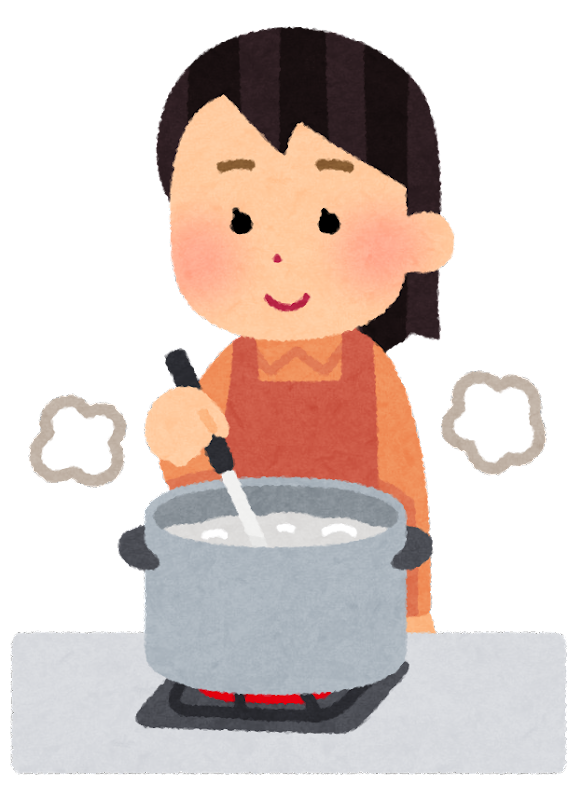 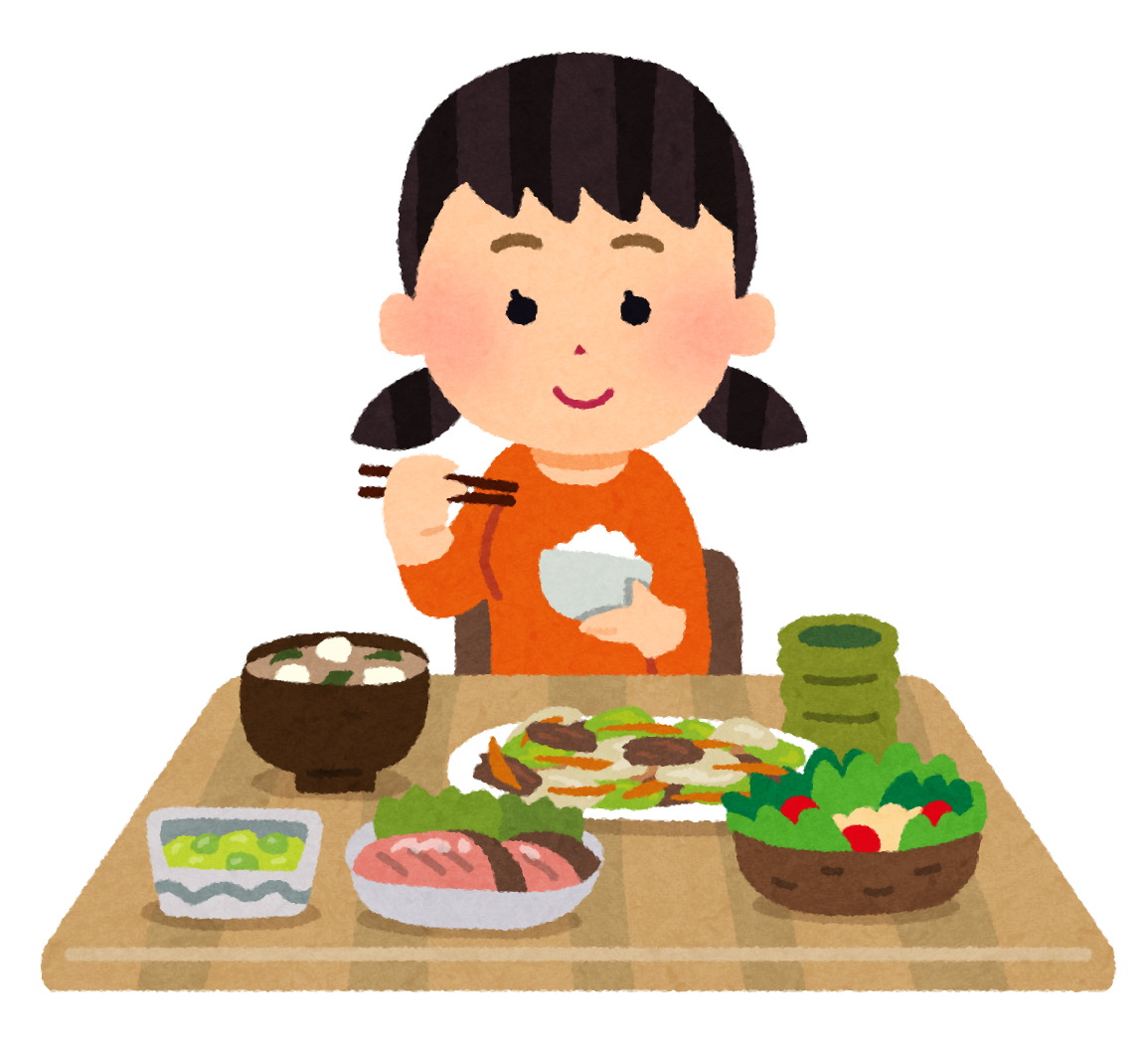 幸福
夏天的时候，
什么事情会让你觉得幸福？
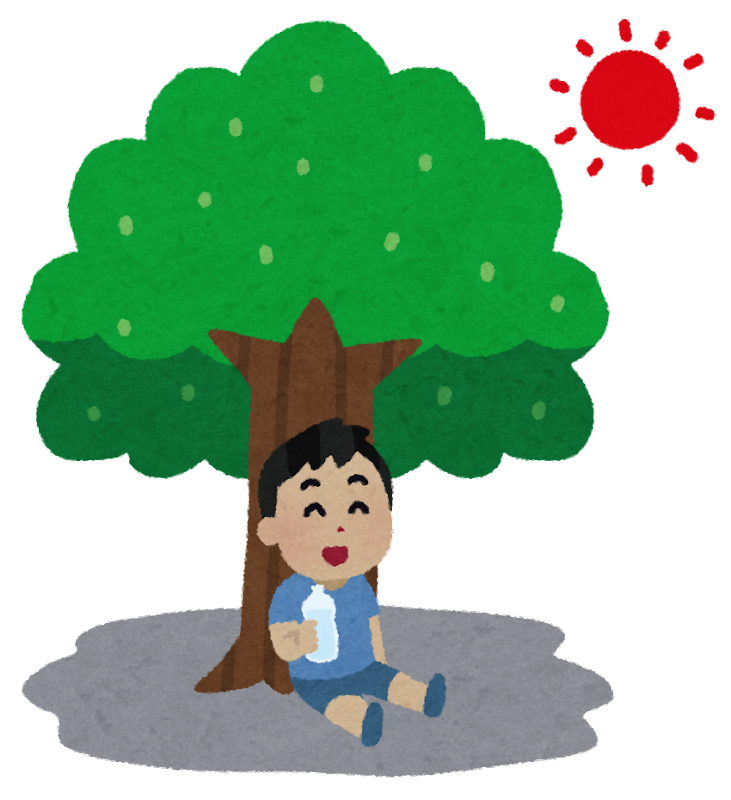 幸福
最近觉得幸福的事情？
生活
生活
我很喜欢忙碌的生活。
mánglù
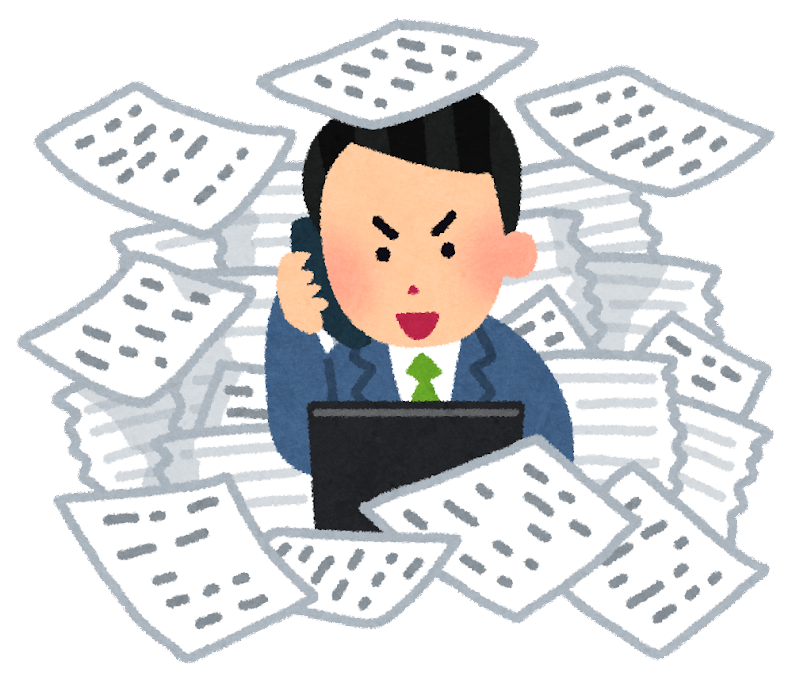 生活
分享你在家乡的生活。
S+刚+V
S+刚+V
我刚吃过早饭。
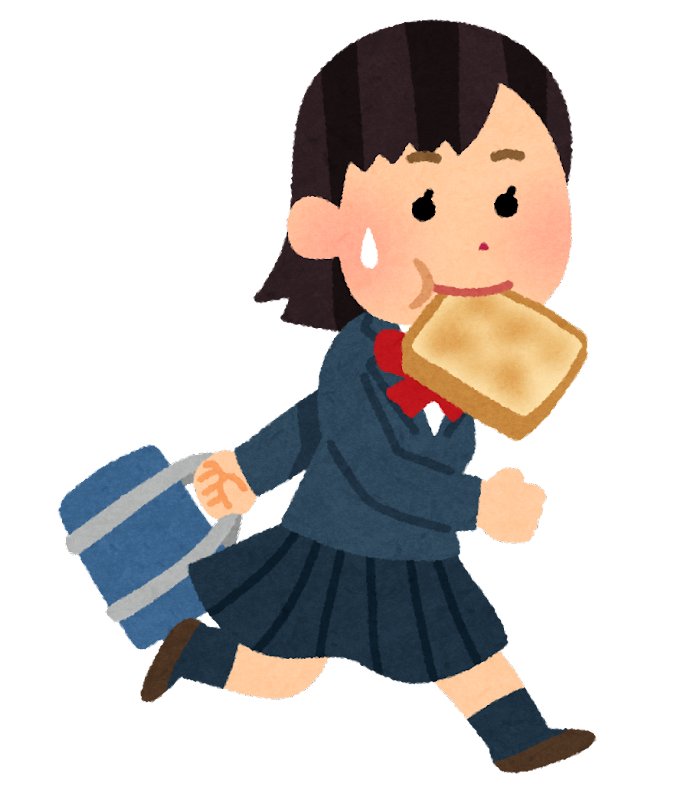 刚才
刚才
我刚才在睡觉。
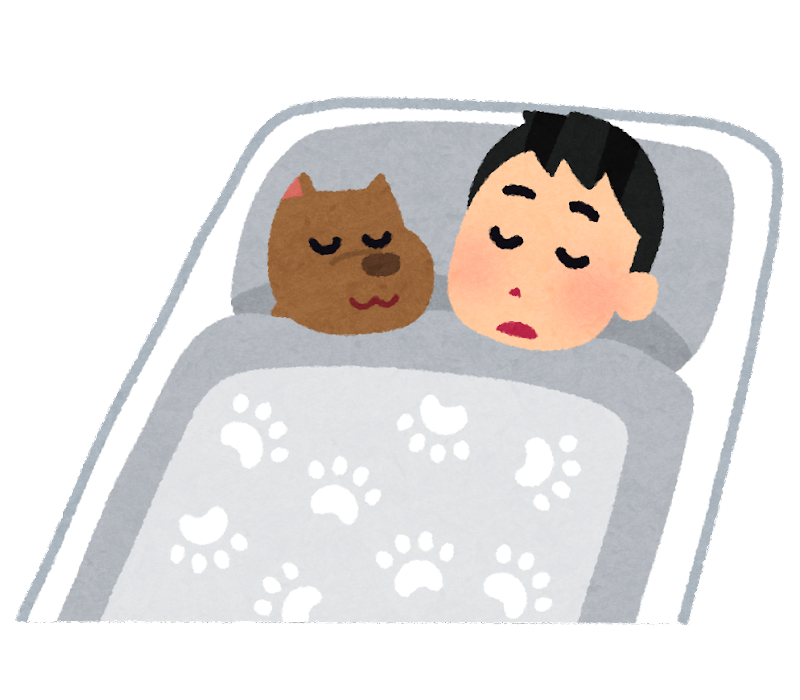 刚才
刚才我在睡觉。
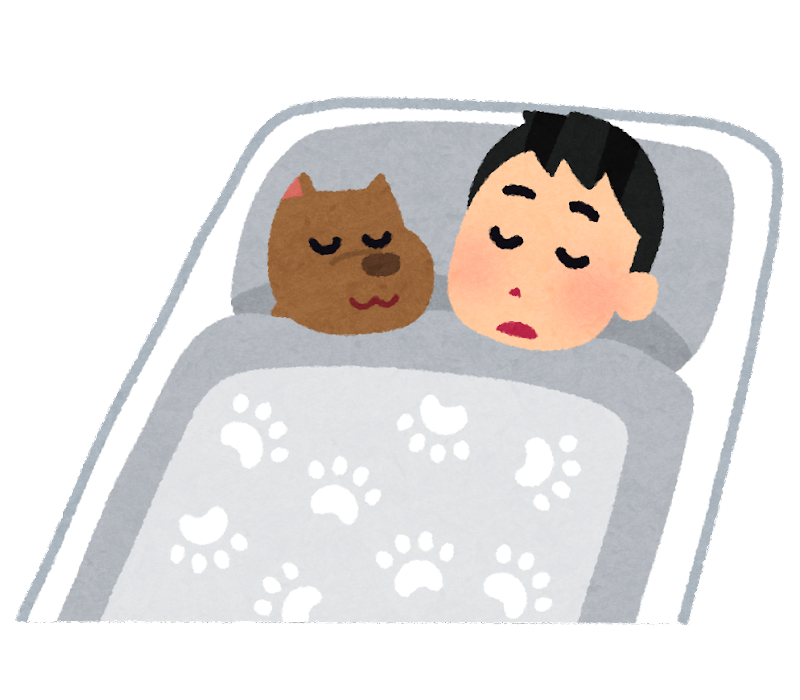 S+刚+V
刚才
介绍图片上的人刚做了什么。
S+刚+V、刚才
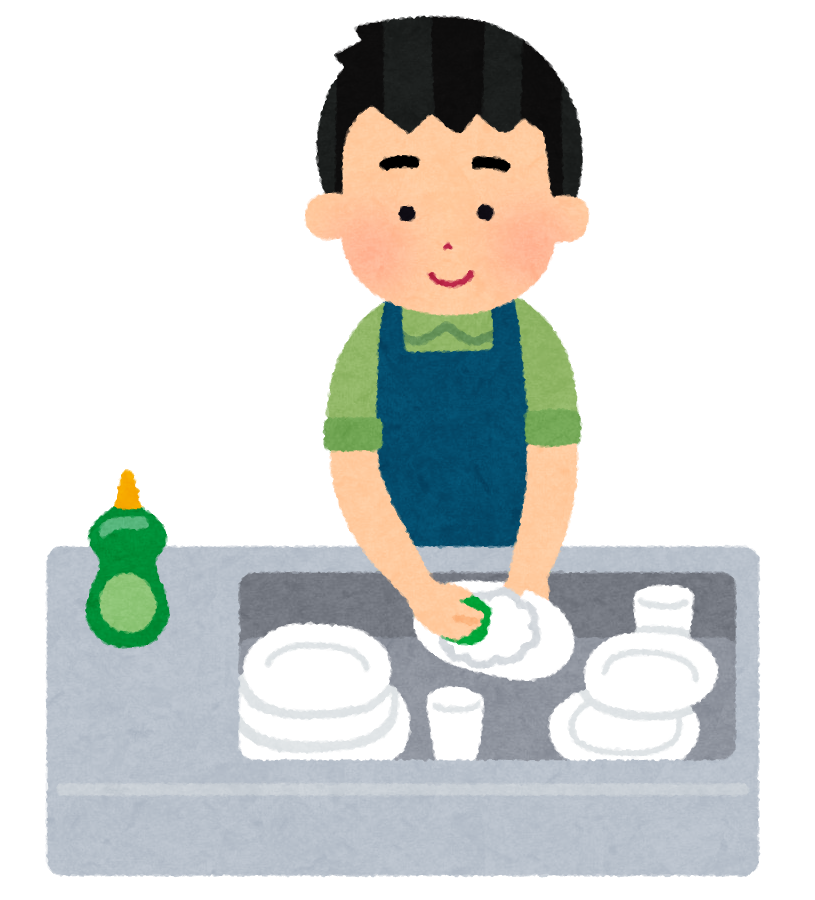 S+刚+V
刚才
S+刚+V、刚才
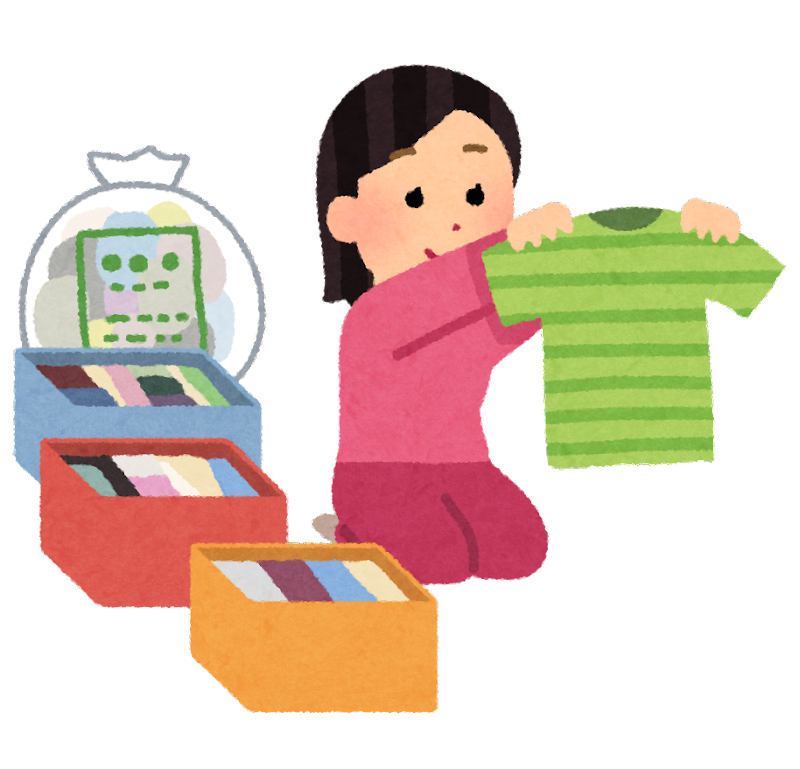 S+刚+V
刚才
S+刚+V、刚才
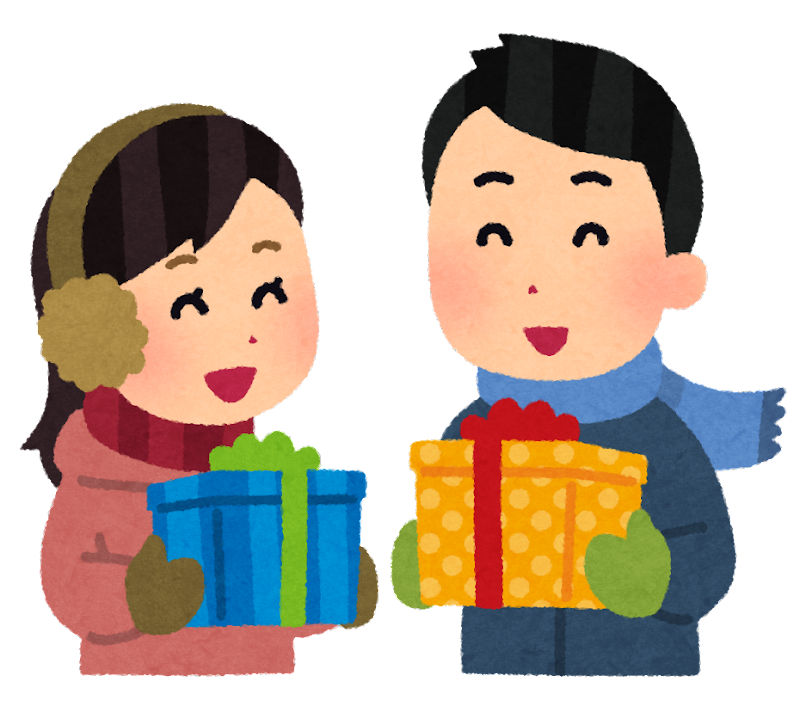 S+刚+V
刚才
S+刚+V、刚才
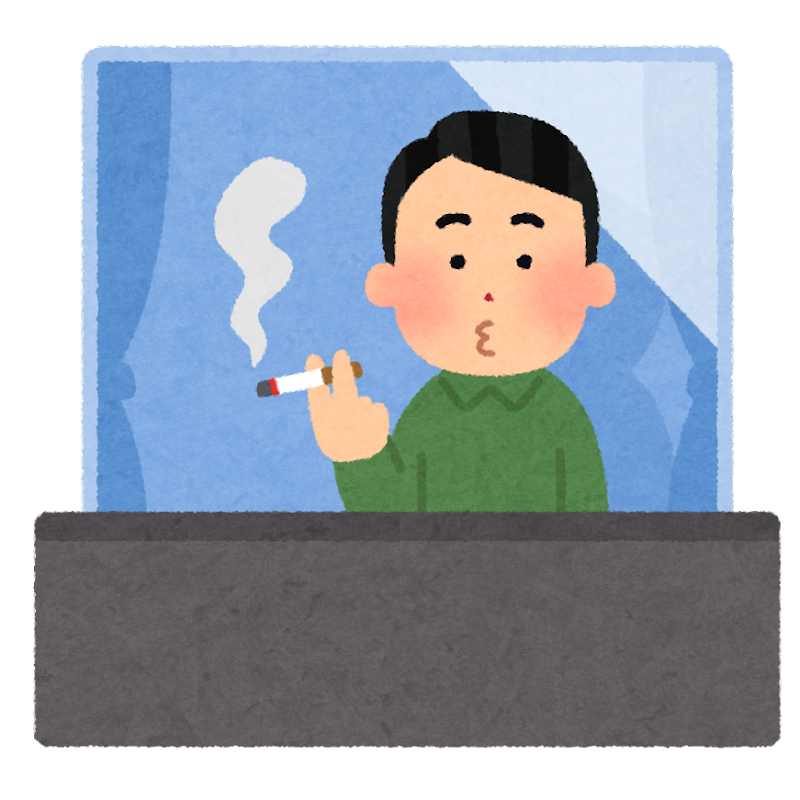 S+刚+V
刚才
S+刚+V、刚才
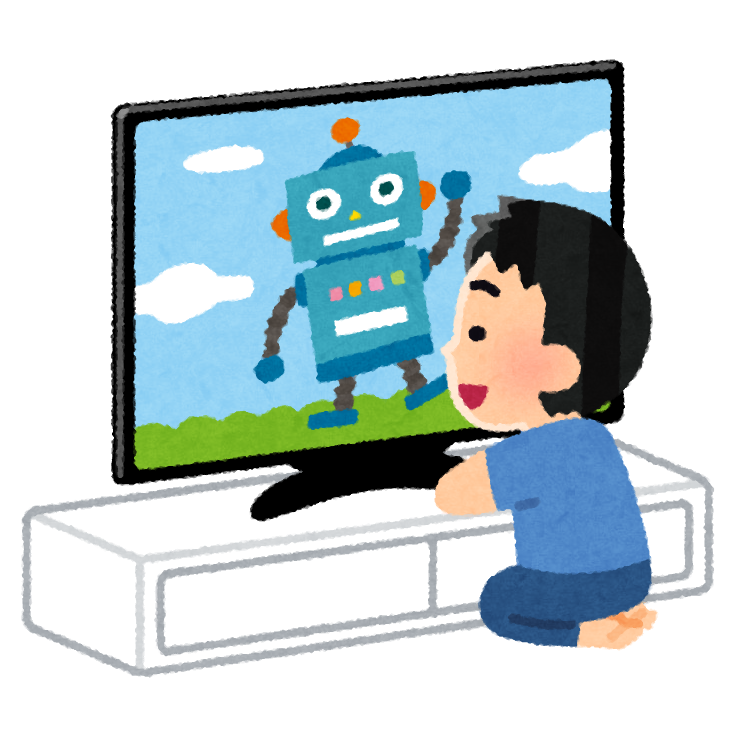 S+刚+V
刚才
浪漫
浪漫
他很喜欢浪漫的歌。
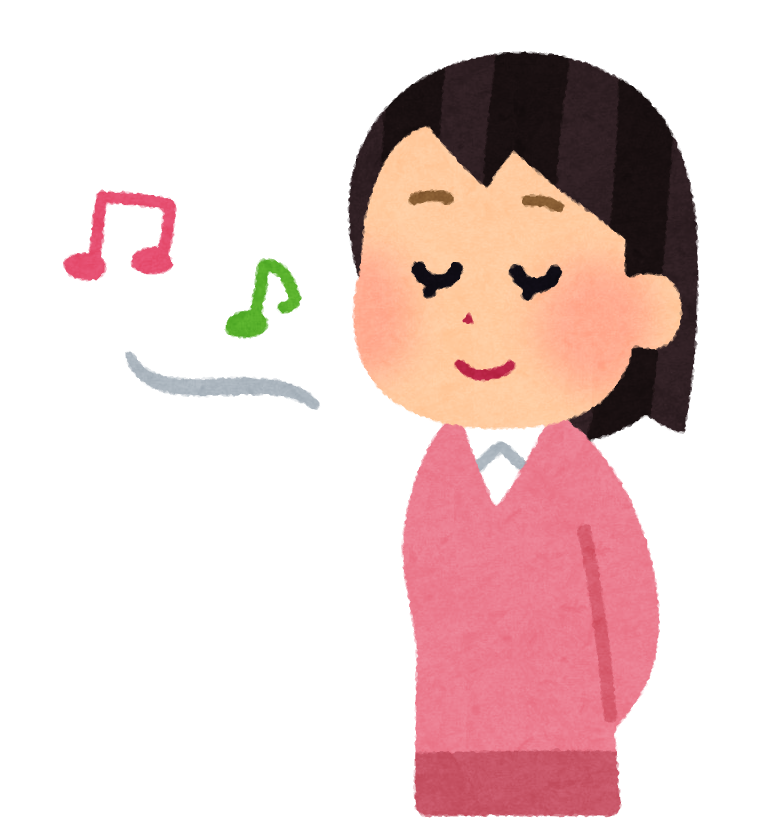 浪漫
你觉得什么求婚方式很浪漫？
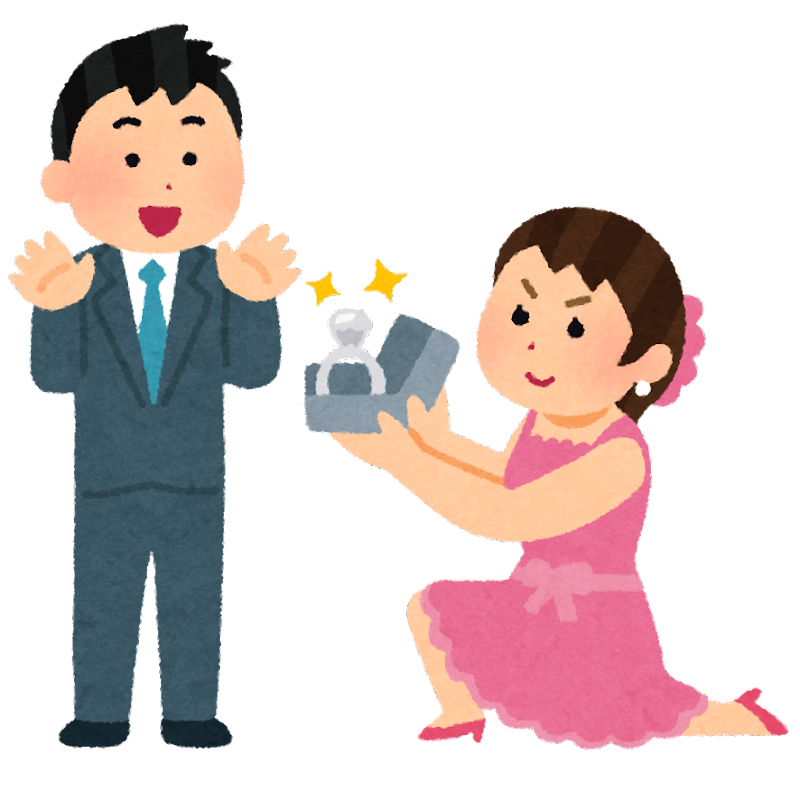 够
够
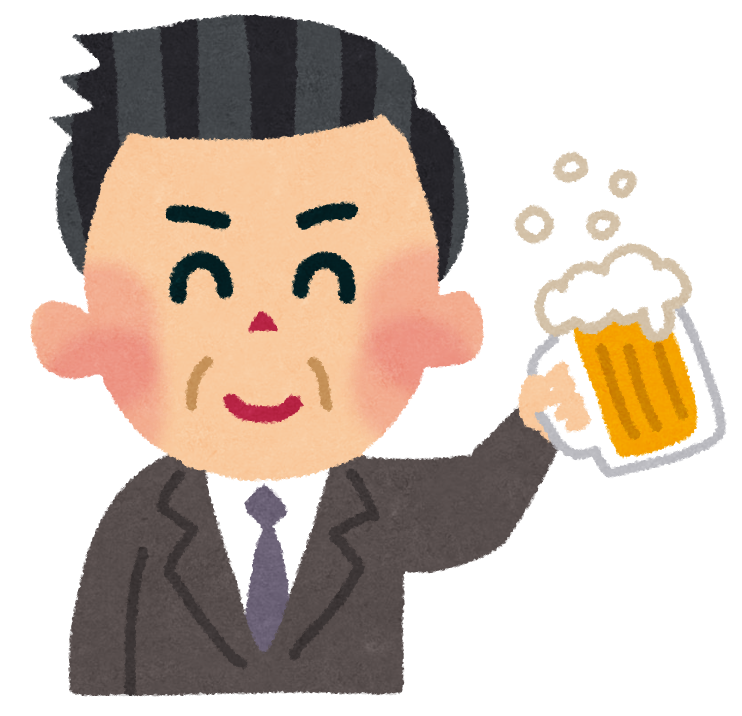 他觉得每天要喝十瓶酒才够。
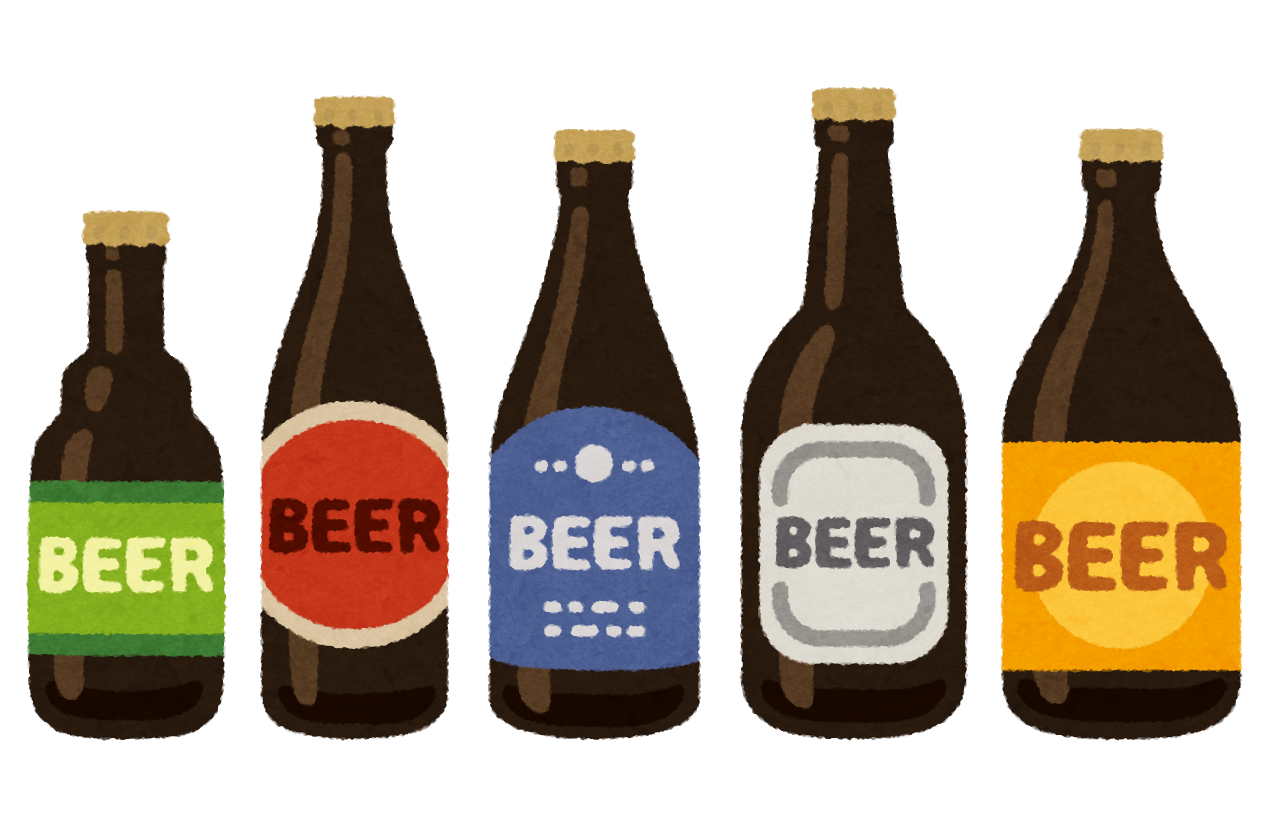 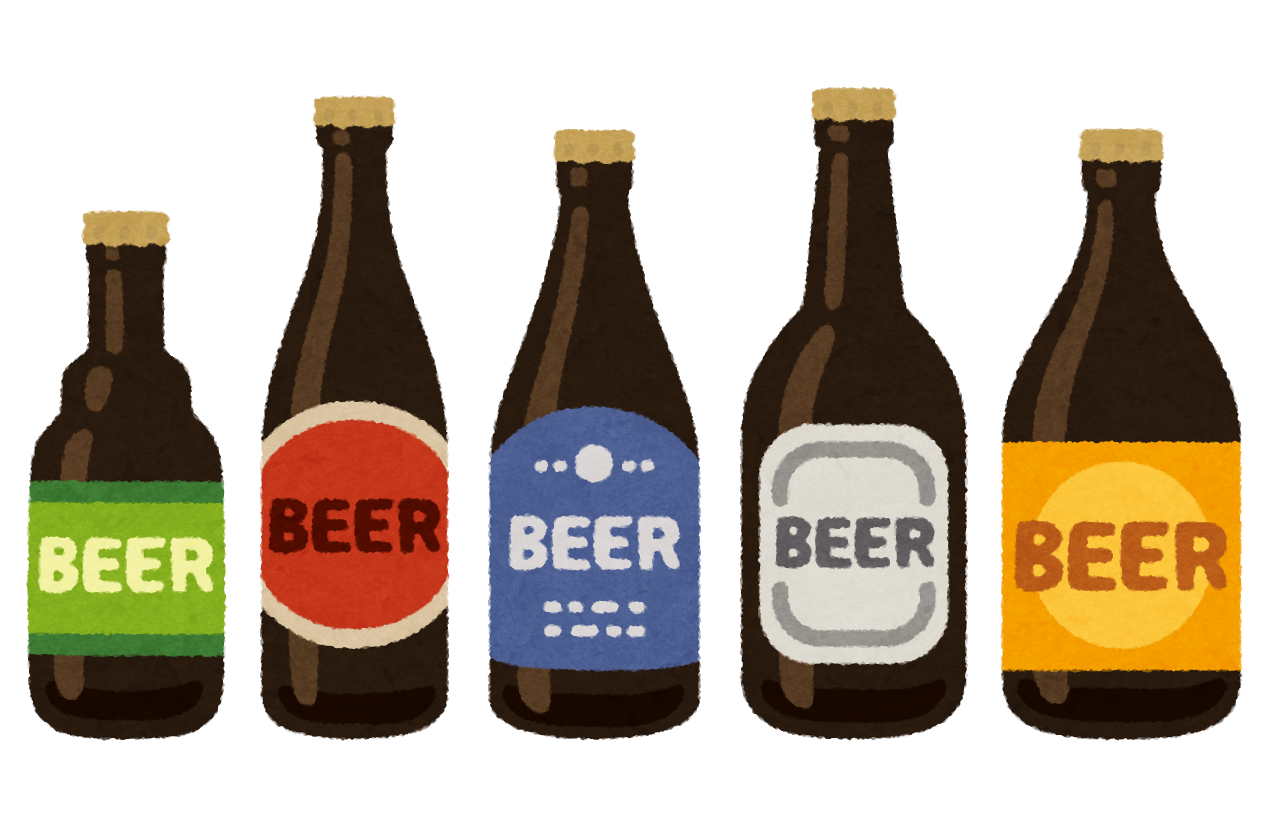 够
你觉得早饭吃多少才够？
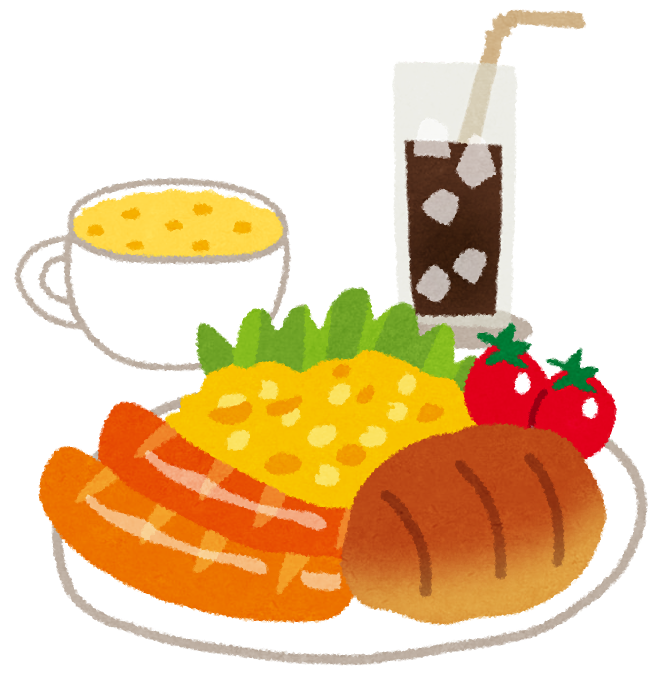 够
你觉得一个礼拜要运动几天才够？
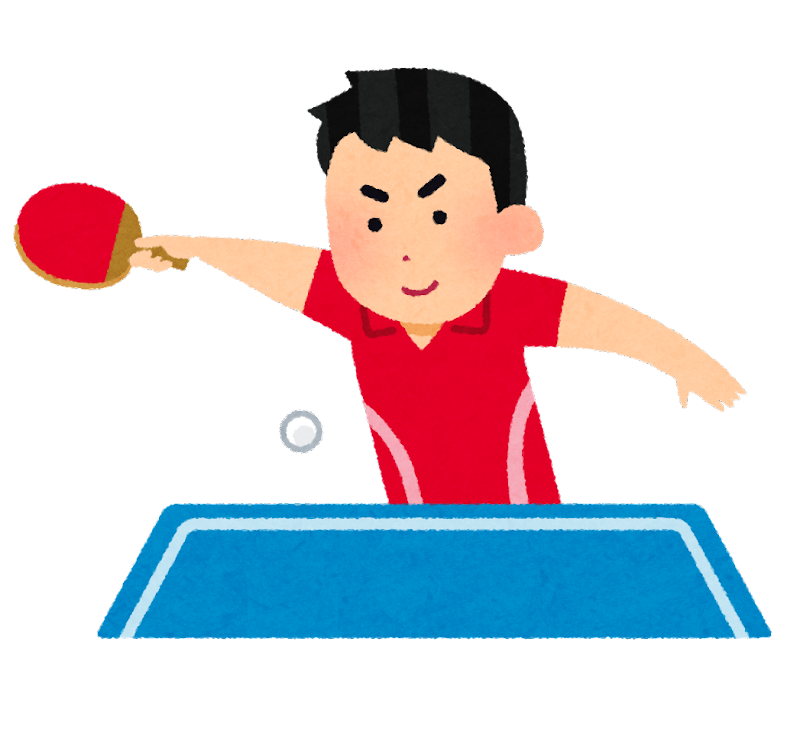 缺点
缺点
他的缺点是爱生气。
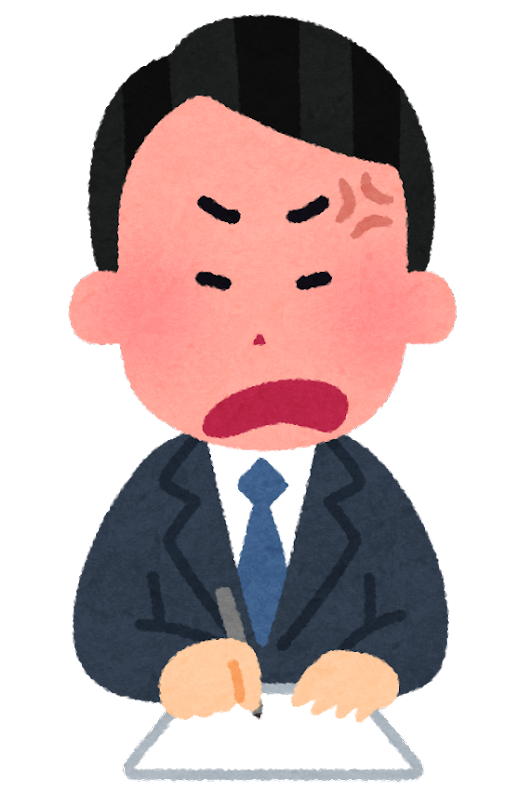 缺点
夏天的缺点是什么？
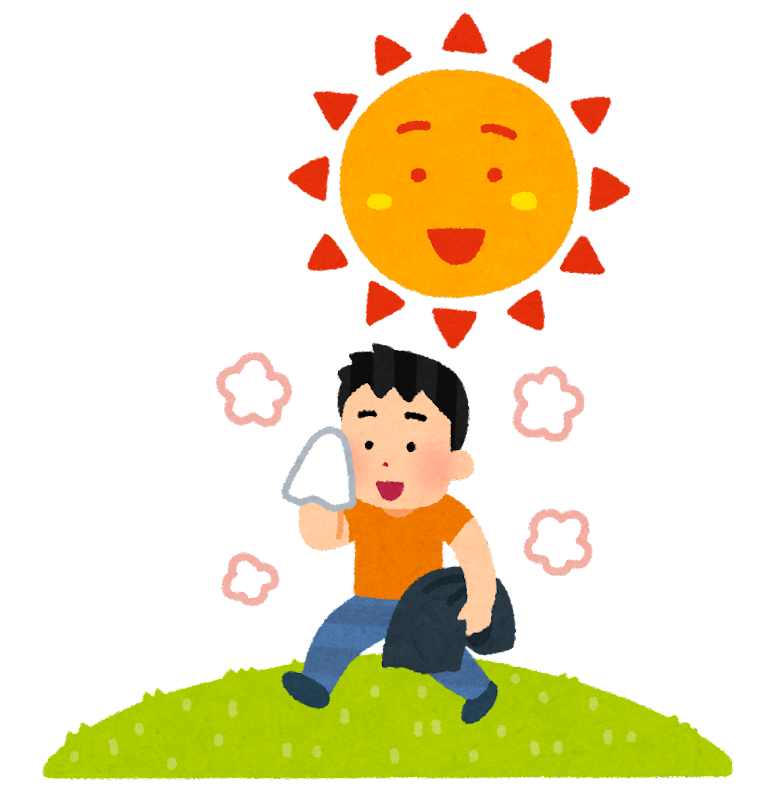 接受
接受
我不能接受辣的食物。
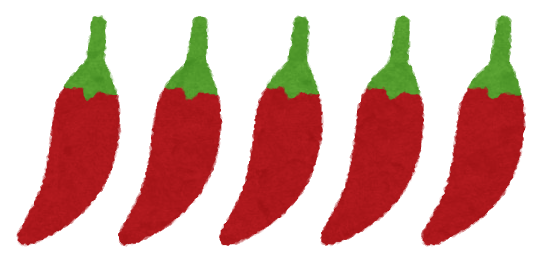 接受
你可以接受什么缺点？
接受
你不能接受什么生活？
羡慕
羡慕
我很羡慕她不用工作。
羡慕
你羡慕什么生活？
爱情
爱情
他看过很多爱情电影。
即使
即使
即使天气很冷，
他也坚持每天跑步。
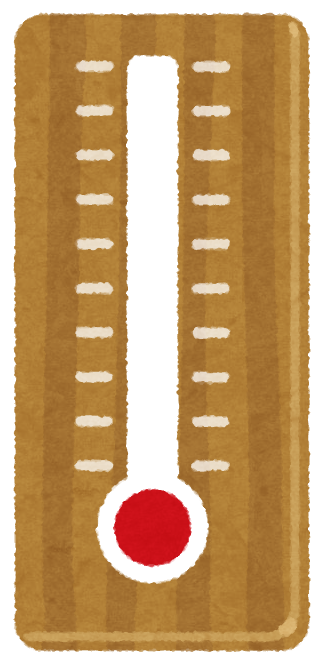 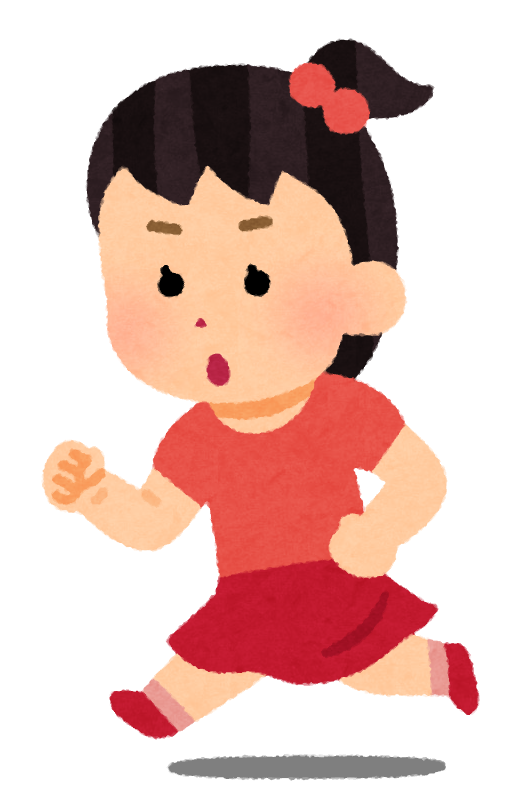 jiānchí
加班
加班
他今天要加班。
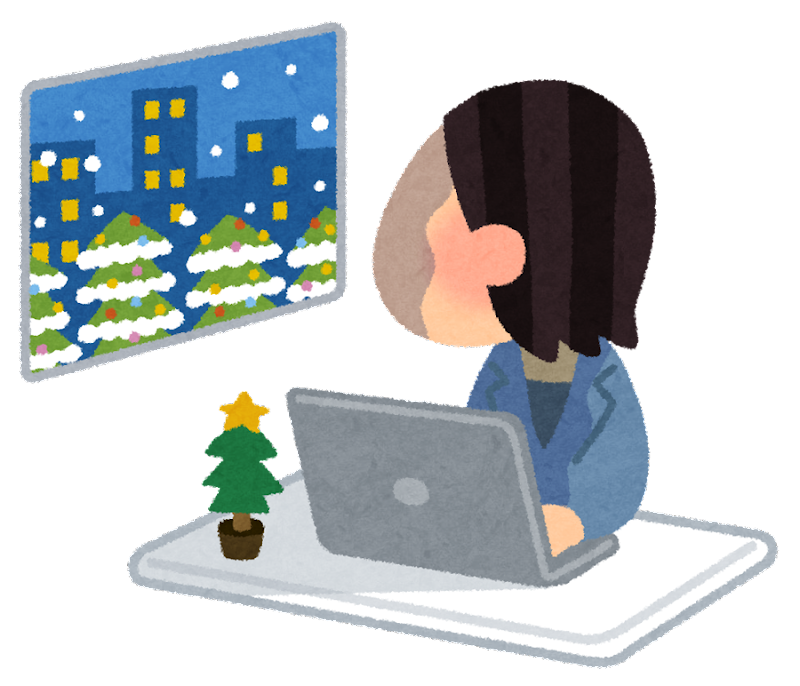 加班
即使每天加班，
亮
亮
家里亮着灯。
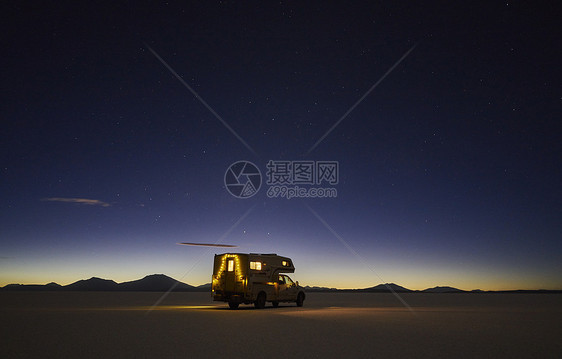 亮
他的车灯亮着。
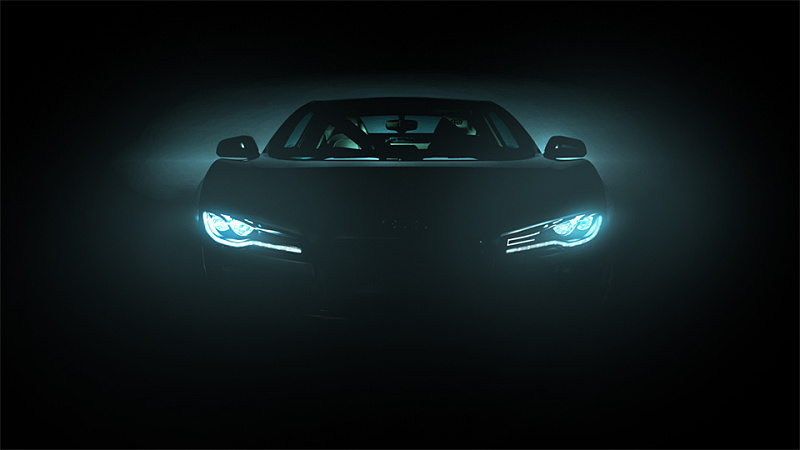 感动
感动
下雨天看到他来接我回家，我非常感动。
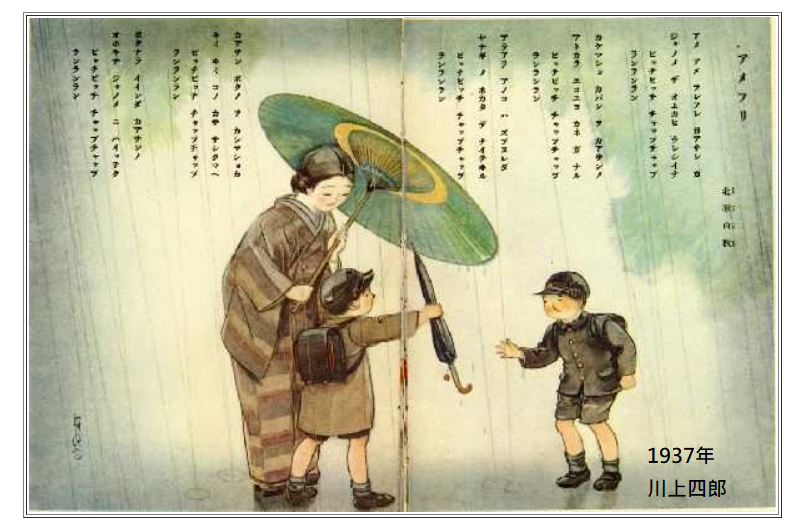 感动
他的善心是最让我感动的。
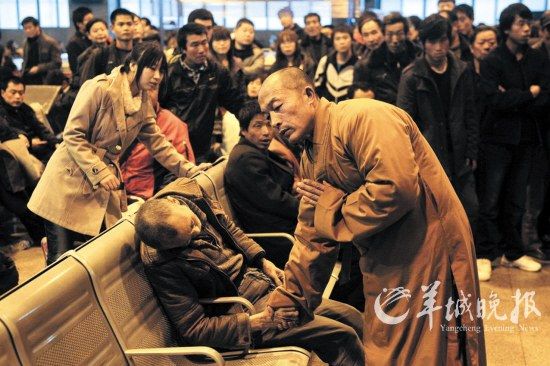 感动
最近觉得感动的时候？
感动
你看过最感动的
电影 / 小说 / 故事是什么？
自然
自然
走着累了，自然就想坐下来休息。
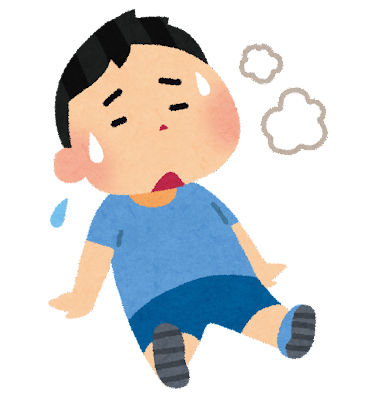 自然
肚子饿了自然想吃饭。
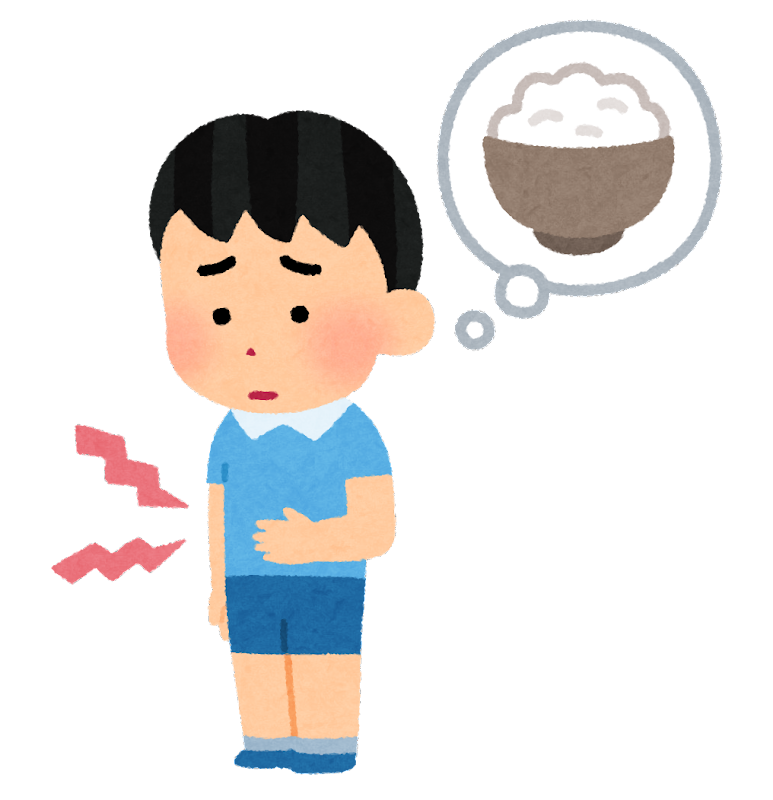 自然
讲到中国历史，自然就会想到始皇帝。
shǐhuángdì
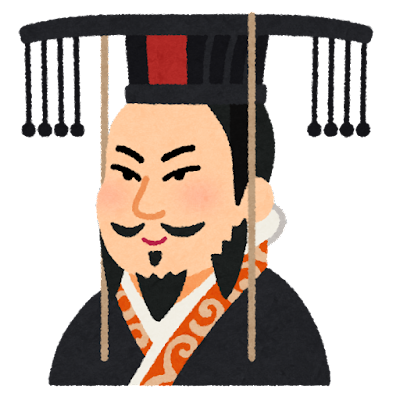 自然
讲到台湾，自然就会想到珍珠奶茶。
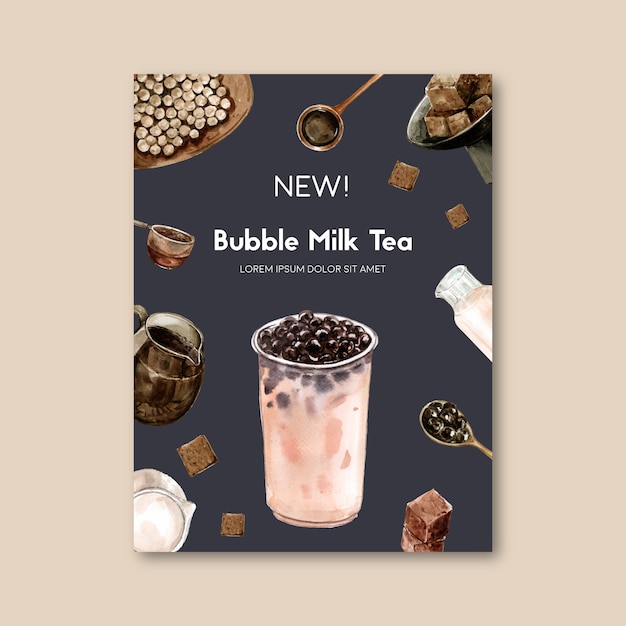 原因
原因
他想吃饭的原因是肚子饿了。
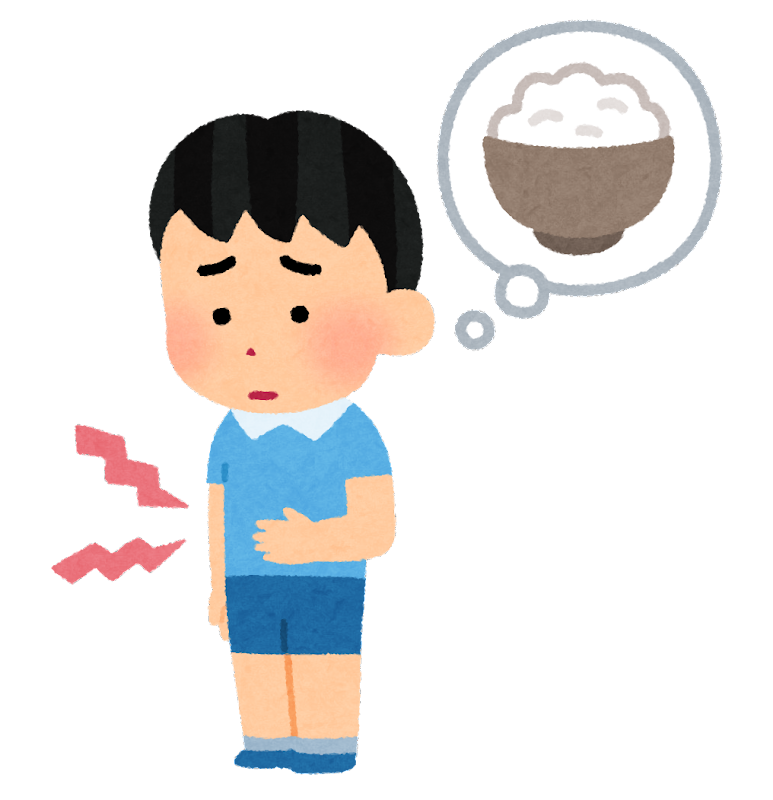 原因
他们在一起的原因有很多，
其中一个是因为他们的喜好相似。
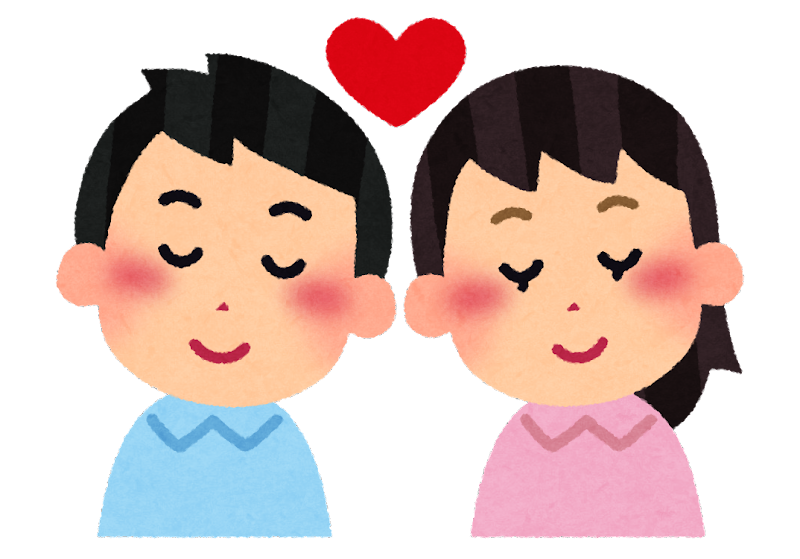 自然、原因
天气热的时候，
自然会想做什么事？
原因是什么？
自然、原因
天气冷的时候，
自然会想做什么事？
原因是什么？
自然、原因
讲到布尔诺，
自然会想到什么？
原因是什么？
自然、原因
讲到万圣节，
自然会想到什么？
原因是什么？
自然、原因
讲到圣诞节，
自然会想到什么食物？
原因是什么？
互相
互相
他们互相喜欢着对方。
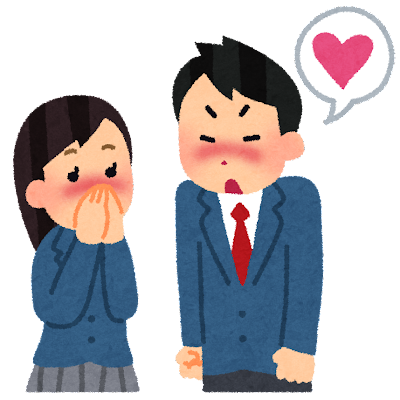 互相
他们互相帮忙，一起完成了工作。
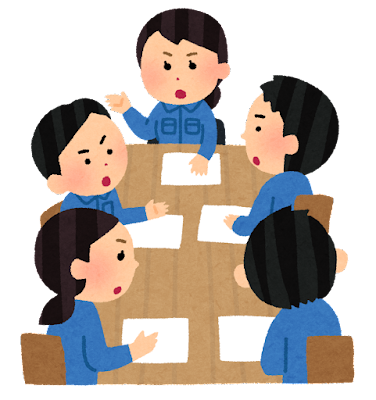 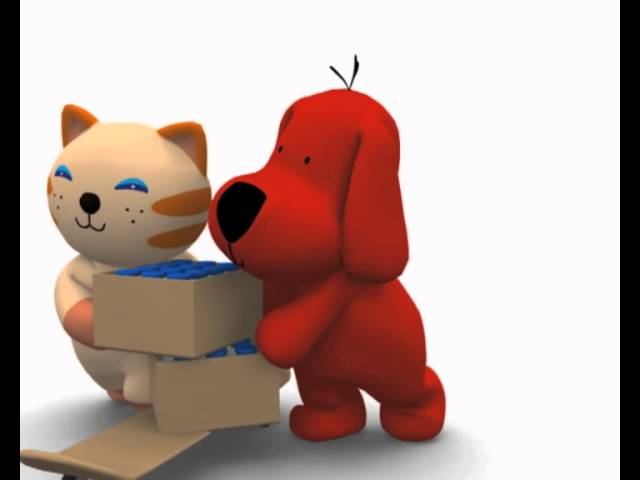 互相
他们互相问好。
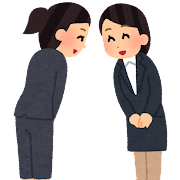 互相
介绍图片上的人互相在做什么。
互相
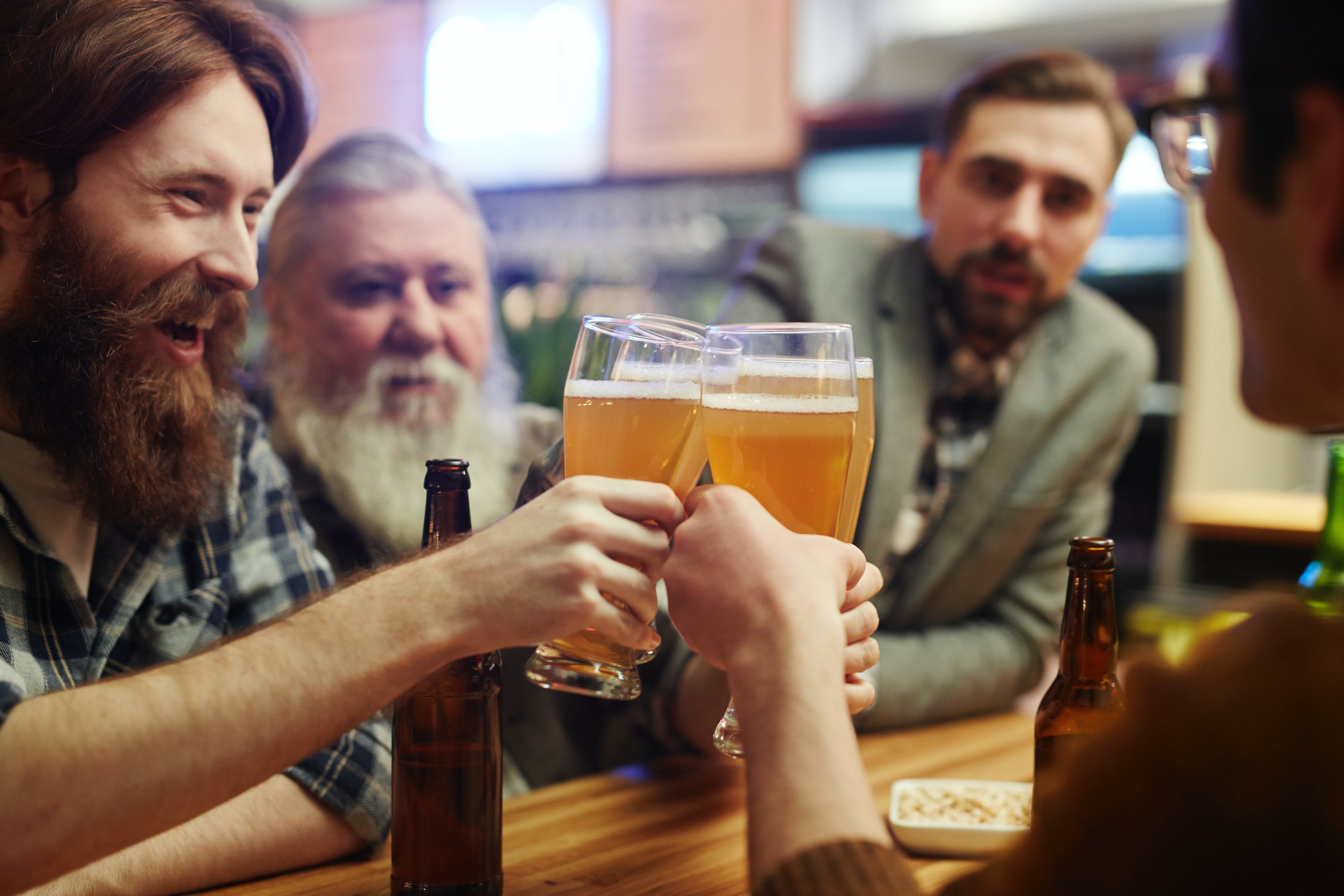 互相
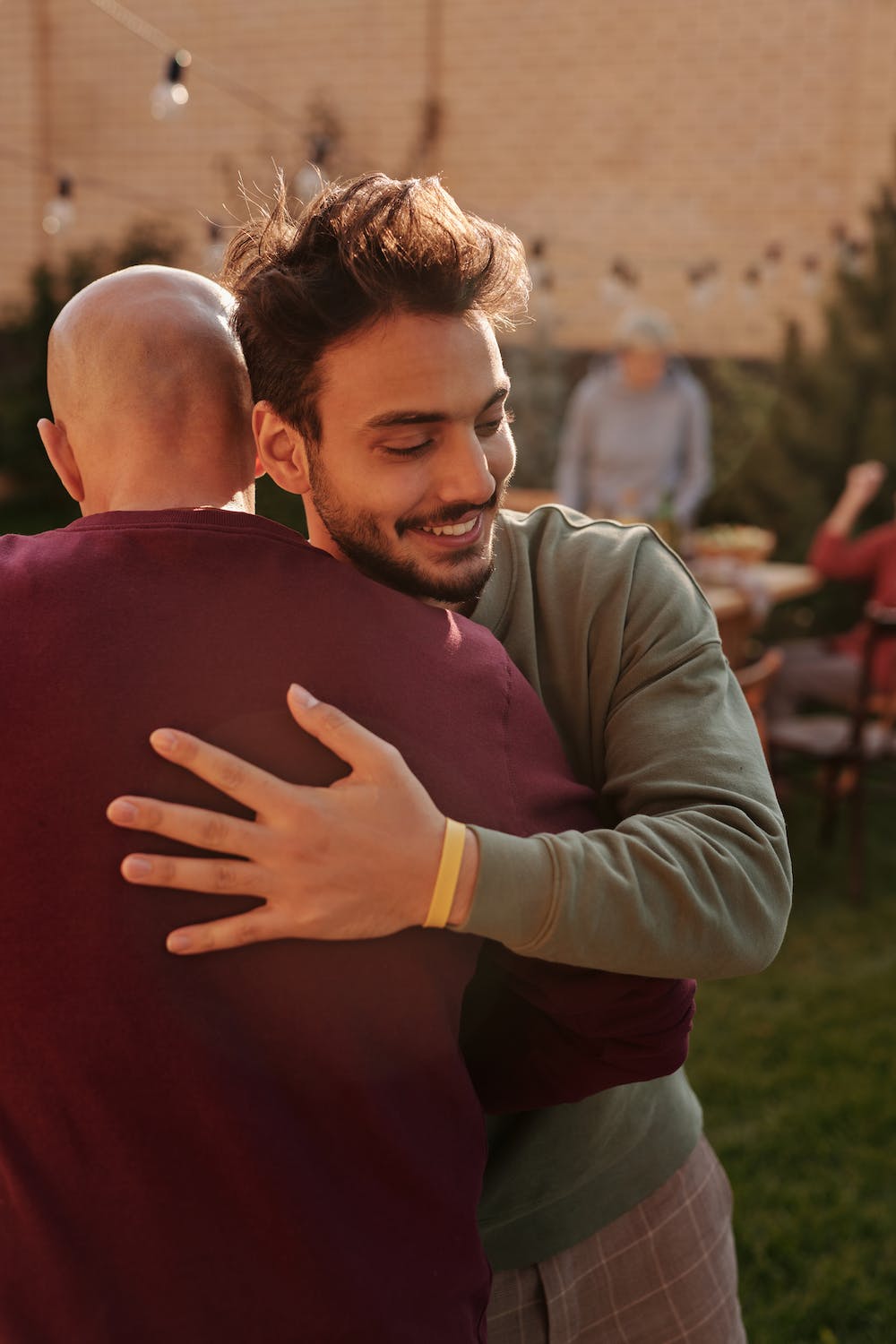 互相
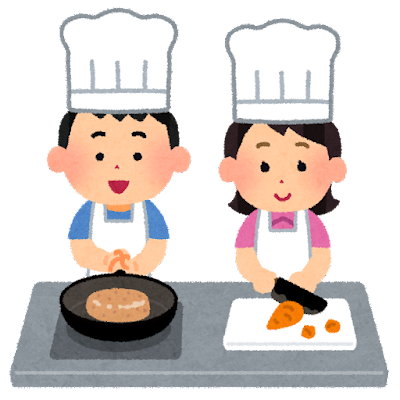 吸引
吸引
蜜蜂会被香味吸引。
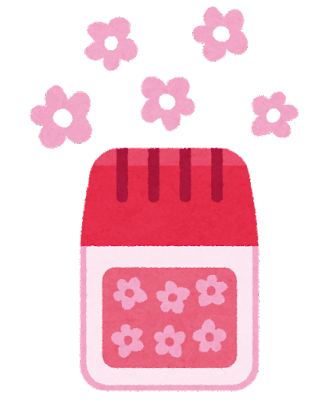 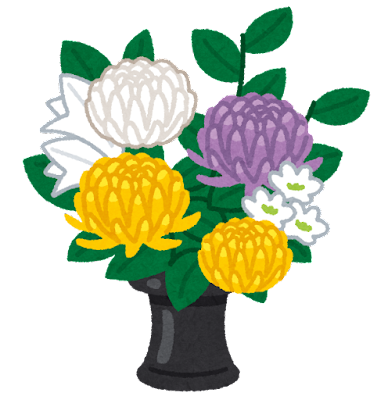 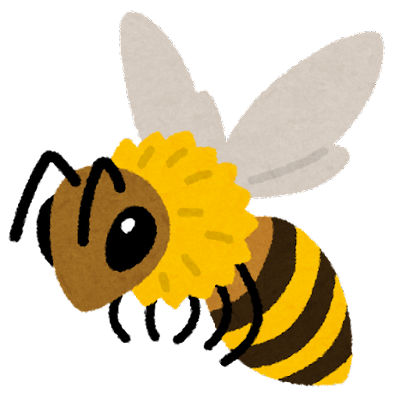 吸引
他们在一起的原因有很多，
其中一个是因为他们性格互相吸引。
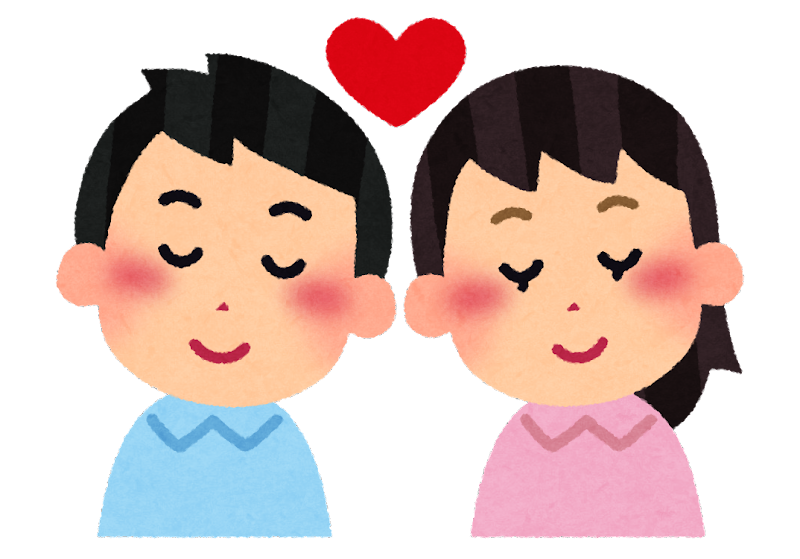 吸引
他很喜欢游戏，
玩游戏就会忍不住被它吸引，
玩到忘记时间。
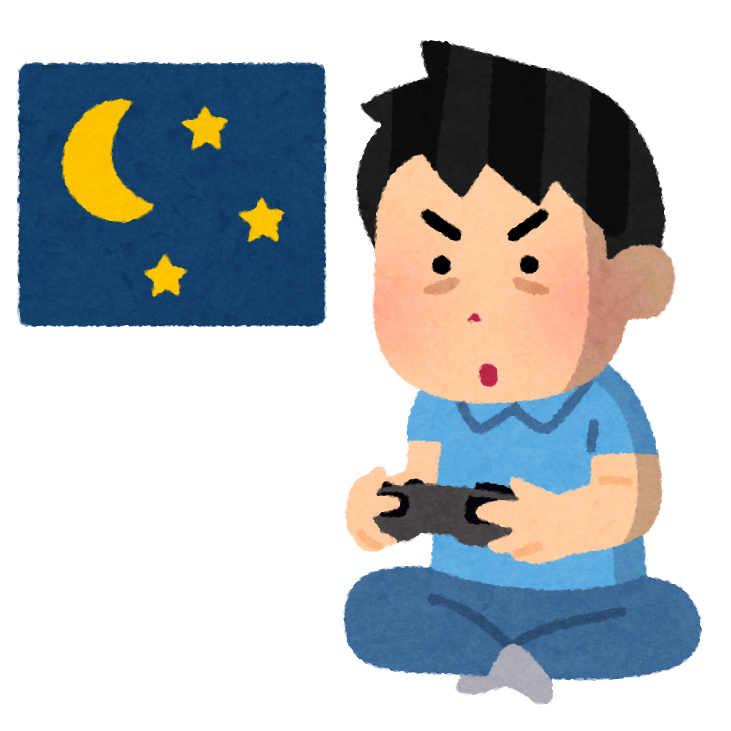 吸引
你会被什么东西吸引？
吸引
电影里有什么角色，会让你被吸引？
吸引
布尔诺有什么东西会吸引你？
幽默
幽默
他是个很幽默的人，大家都很喜欢他。
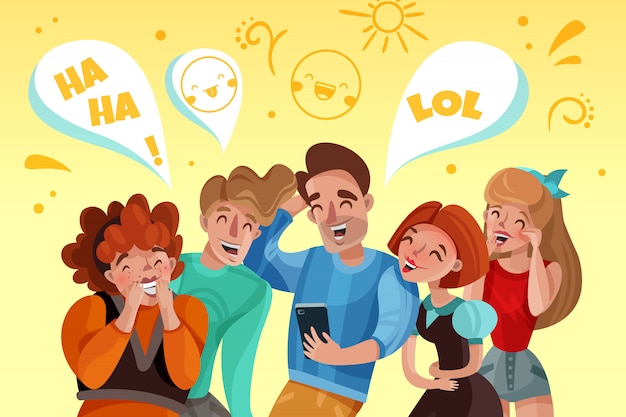 幽默
他觉得理想中的室友，性格一定要很幽默。
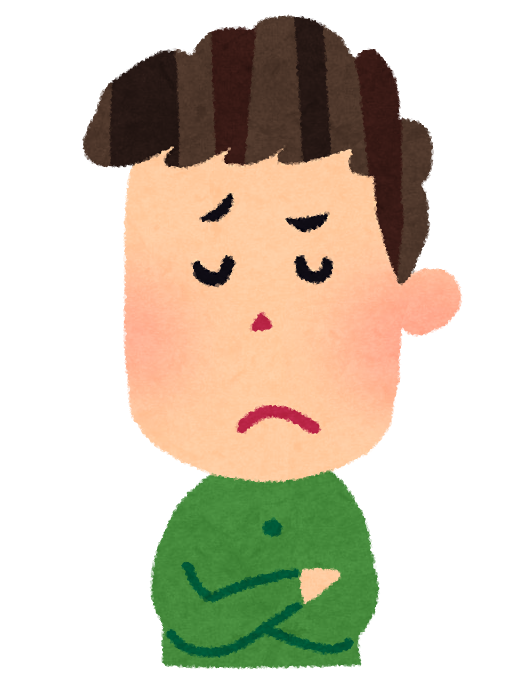 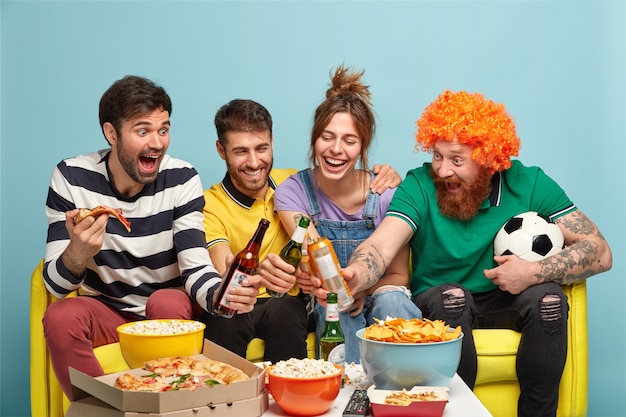 幽默
你会被幽默的人吸引吗？
脾气
脾气
他的脾气很糟，一点不开心就会发脾气。
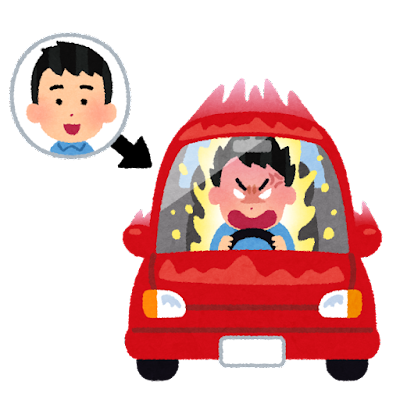 脾气
她的脾气很好，从来都不会生气。
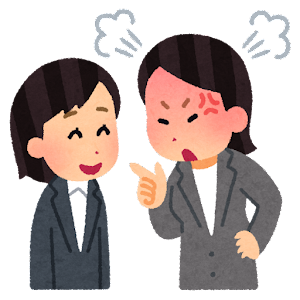 (在)……上
(在)……上
南台湾和北台湾在饮食上有很大的不同，
南台湾喜欢甜的，北台湾喜欢咸的。
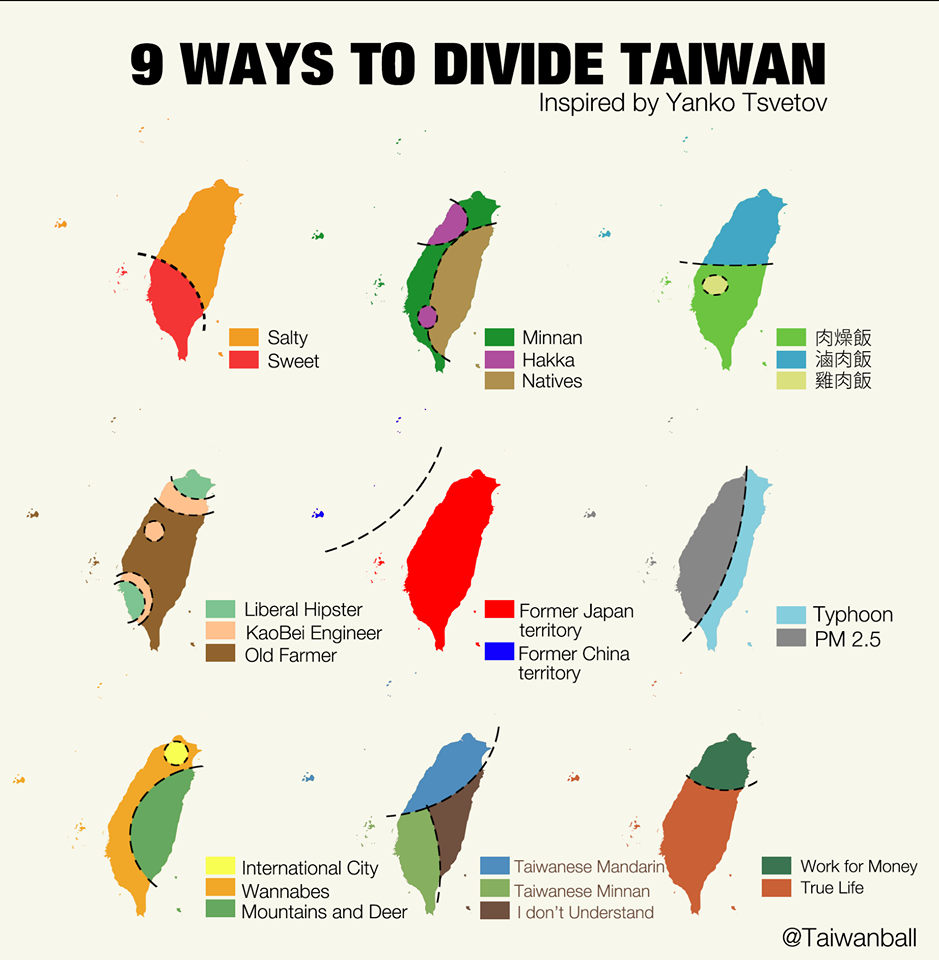 (在)……上
台湾南北在天气上也有很大的不同，
北边的雨比南边多。
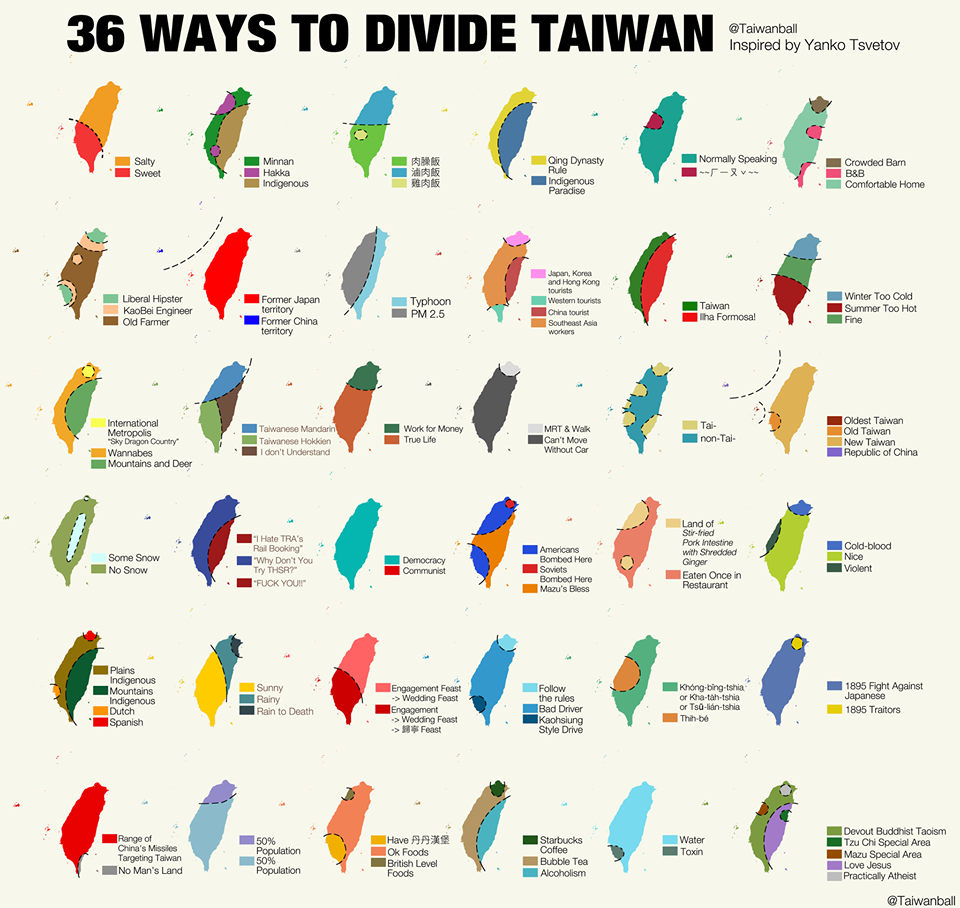 (在)……上
找出你们在饮料上一个共同的想法。
在……上
我们共同……
不仅……而且/也/还……
S+刚+V
刚才
介绍图片上的人刚做了什么。
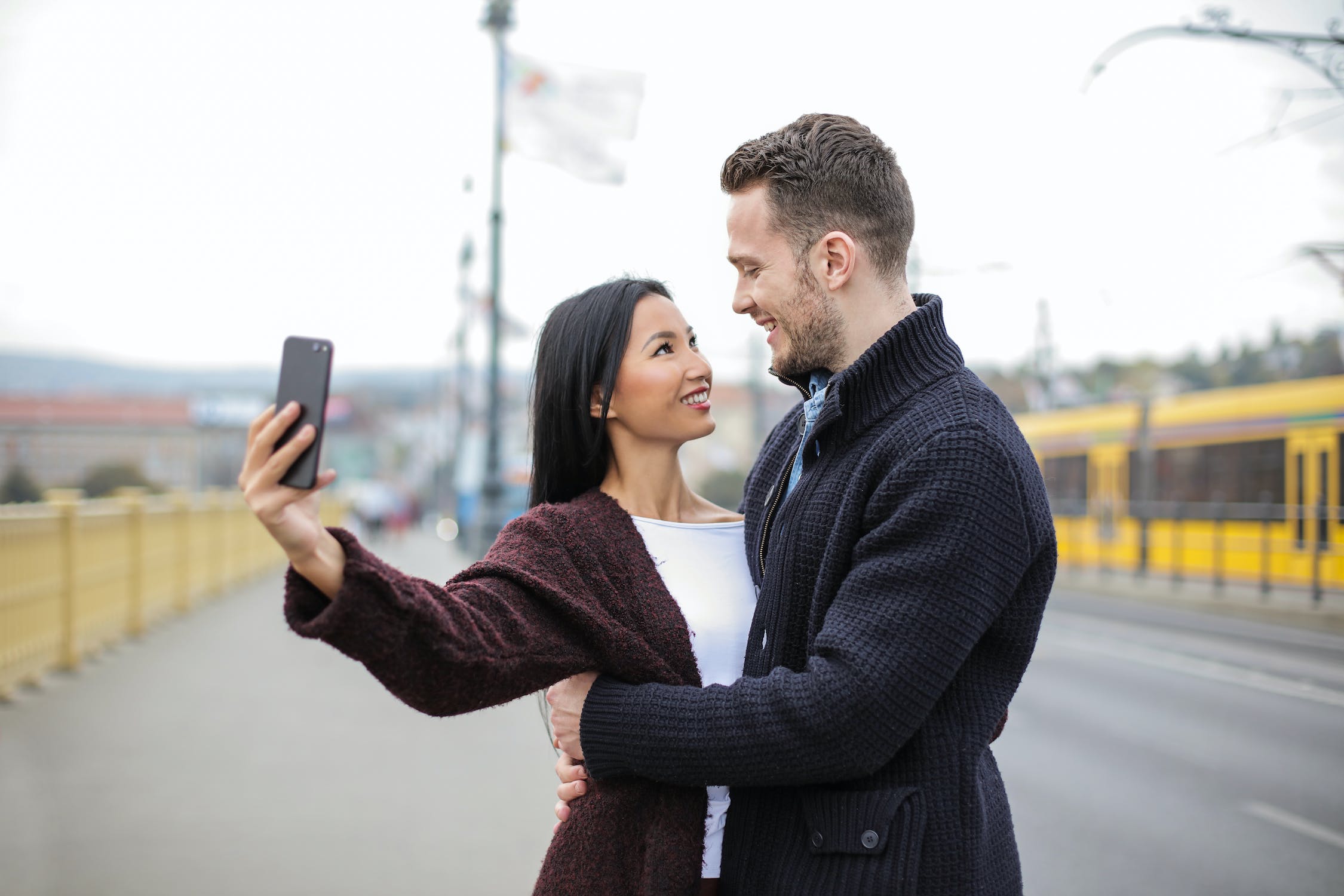 S+刚+V
刚才
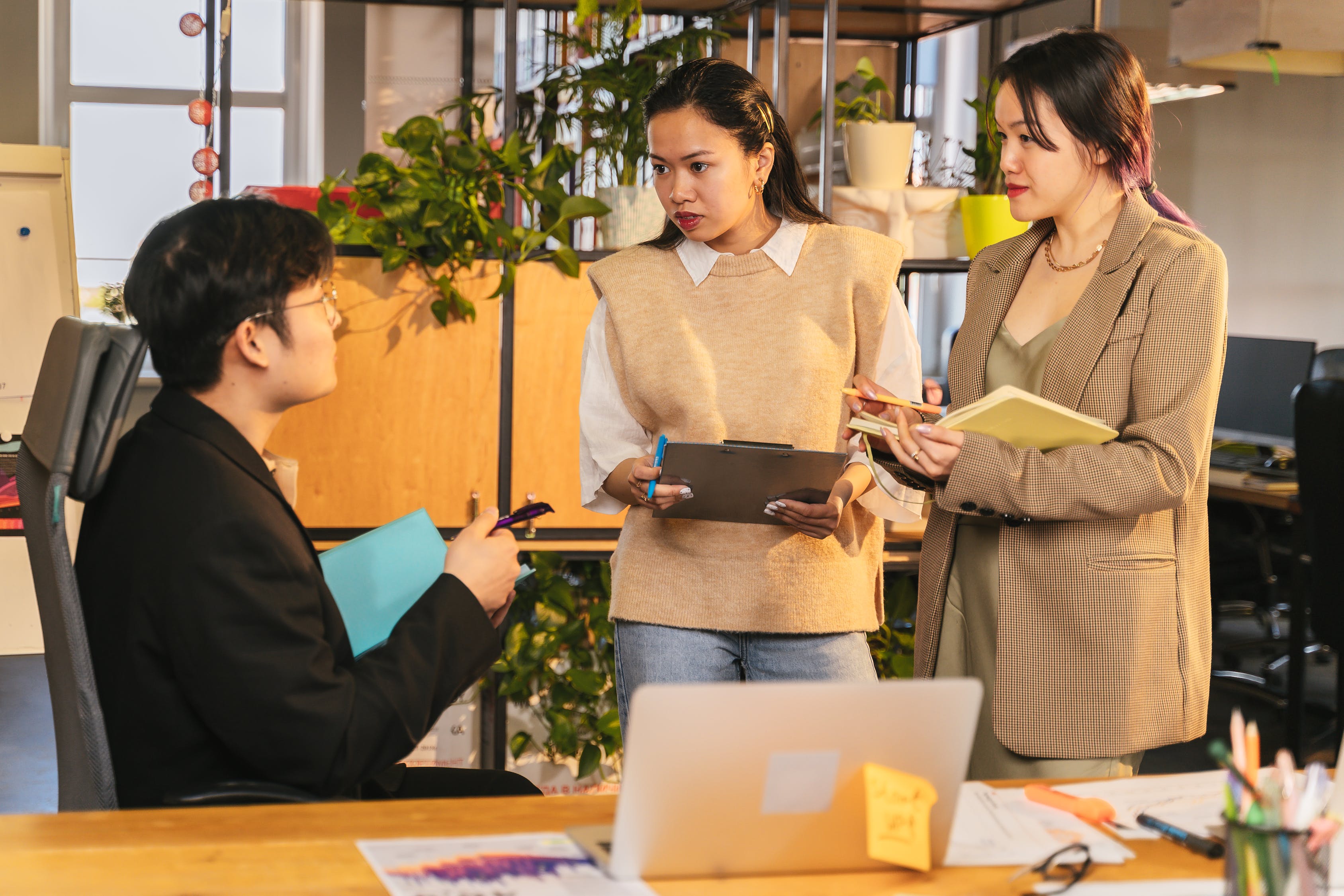 S+刚+V
刚才
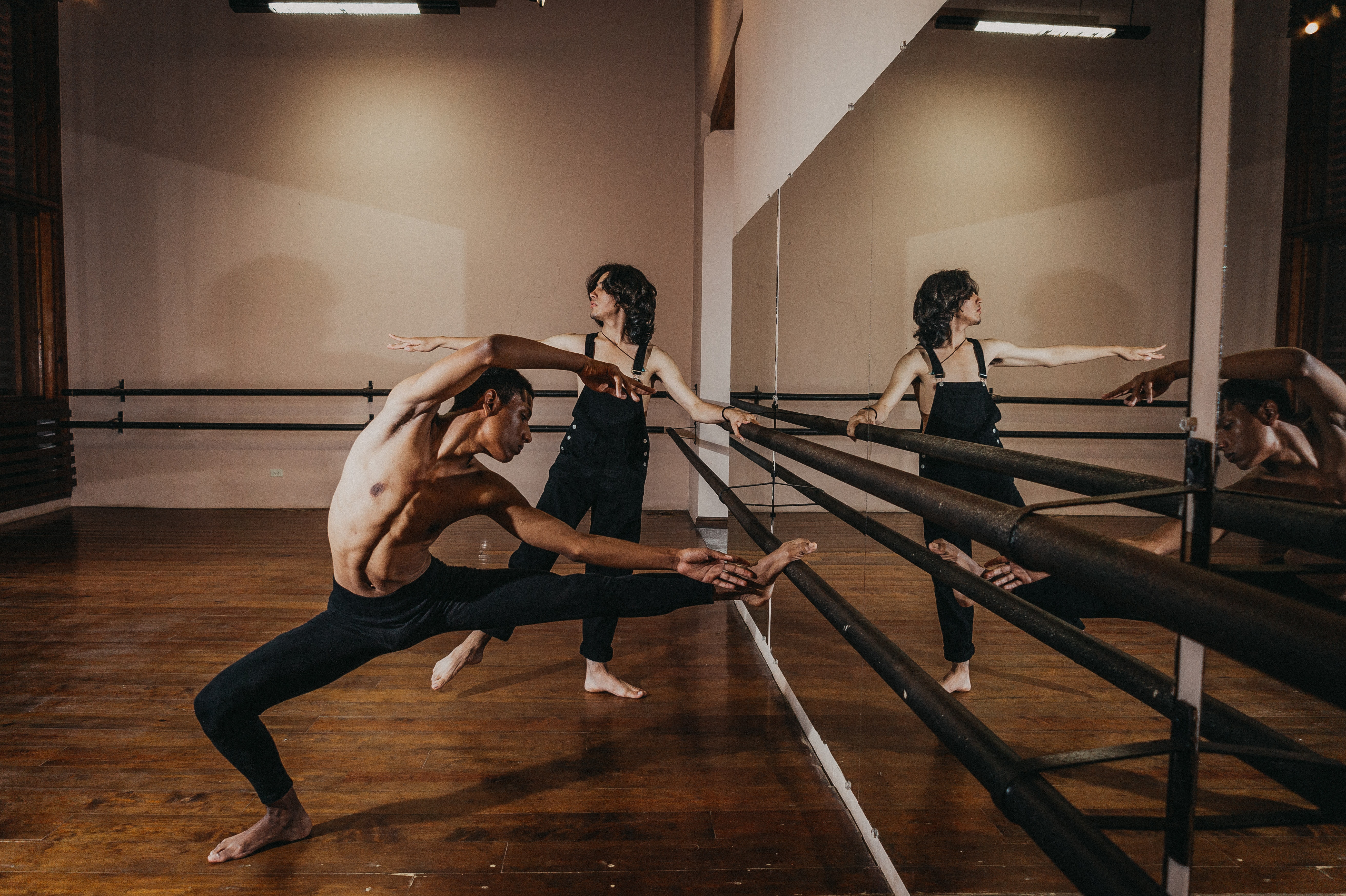 S+刚+V
刚才
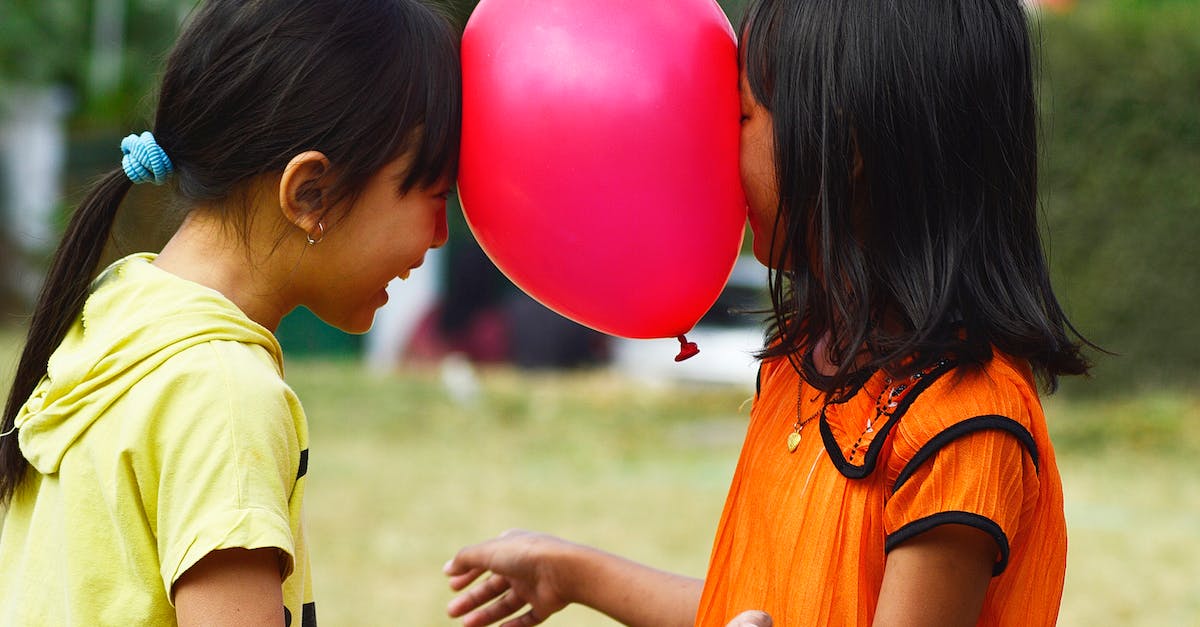 S+刚+V
刚才
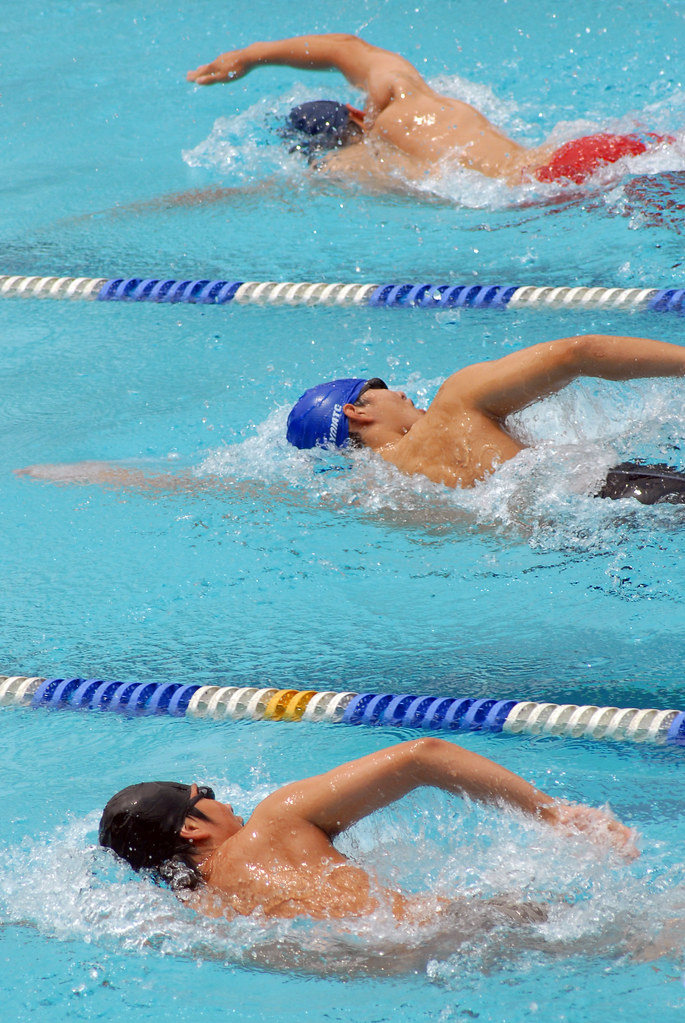 S+刚+V
刚才
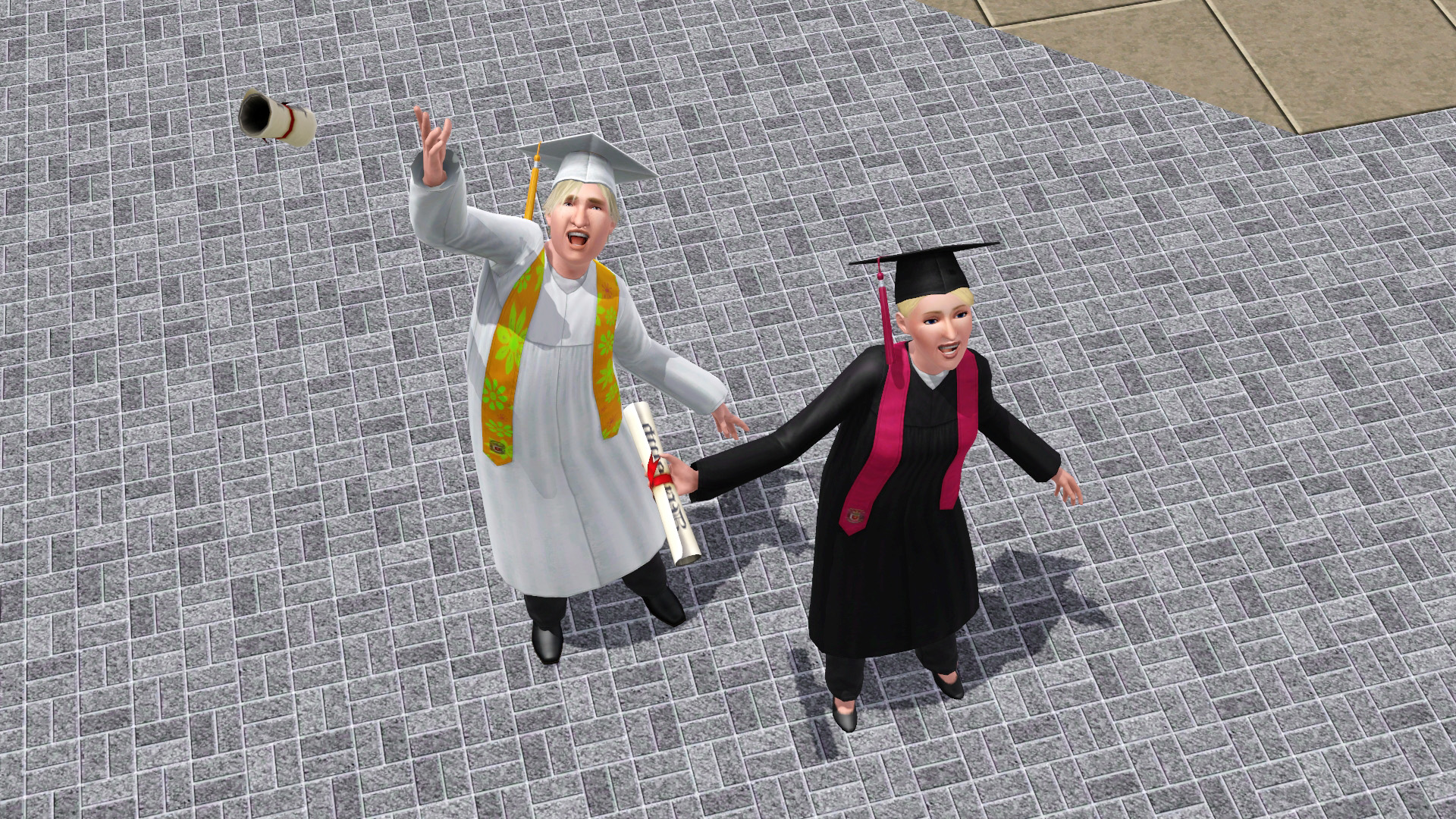 S+刚+V
刚才
不仅……而且/也/还……
介绍图片上的地点。
不仅……而且/也/还……
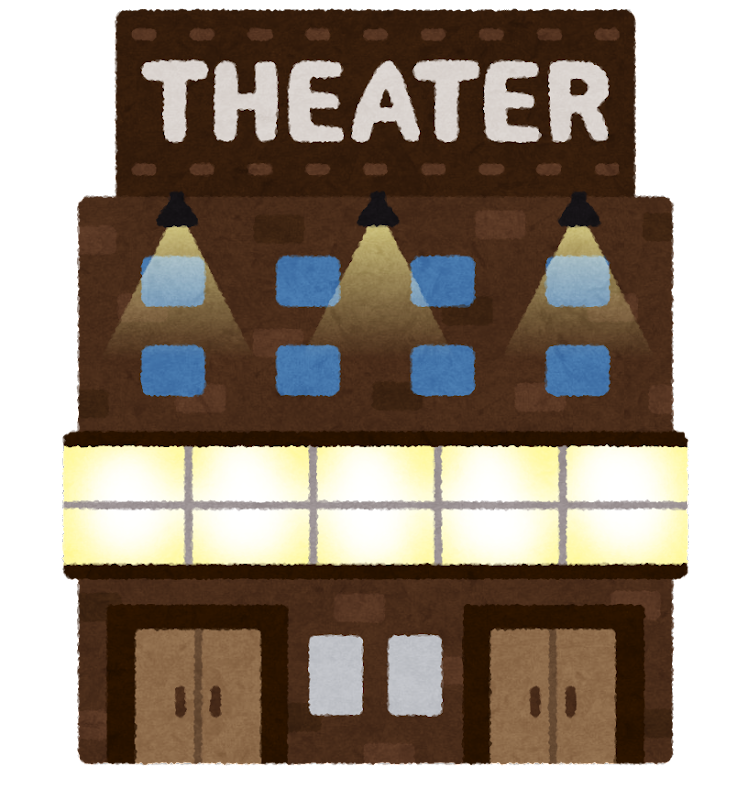 不仅……而且/也/还……
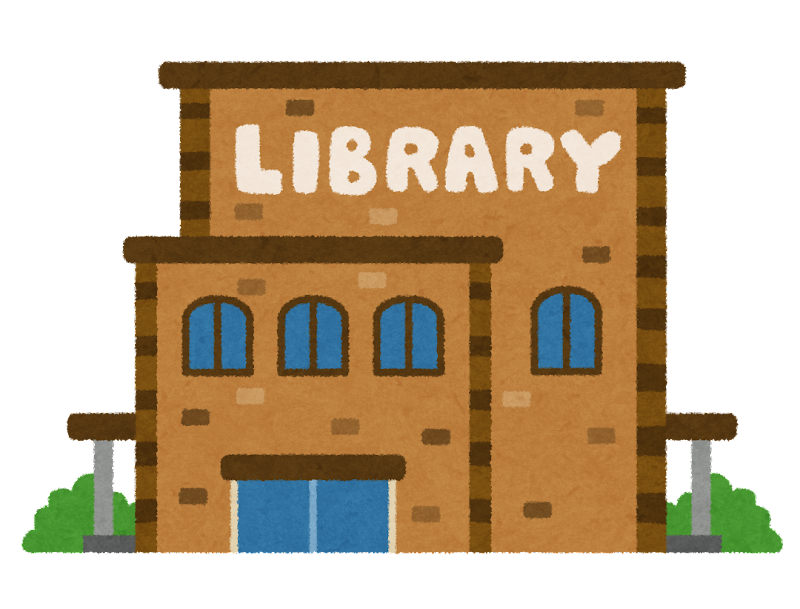 不仅……而且/也/还……
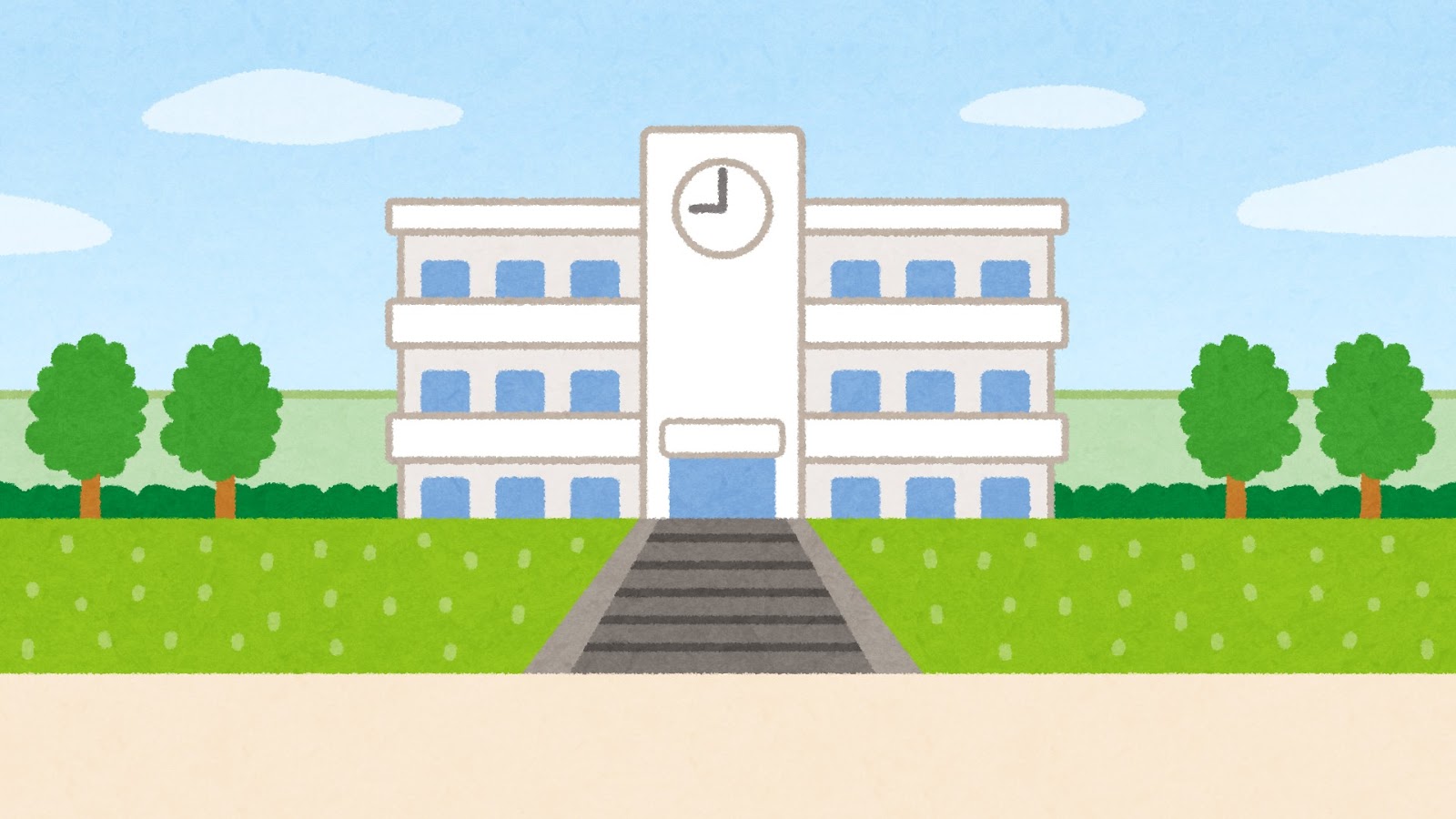 不仅……而且/也/还……
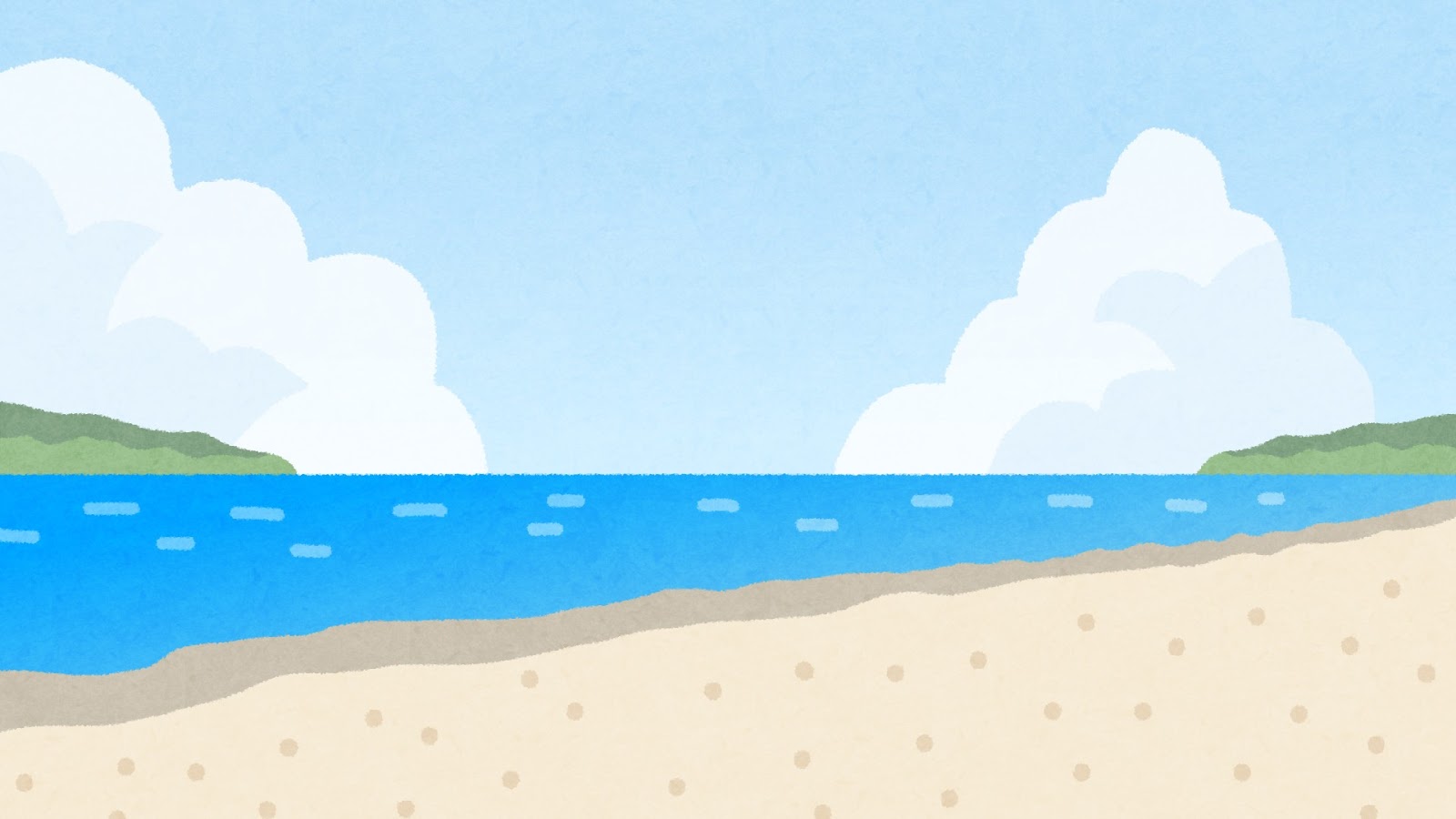 THANKS